What Does the Fox Say
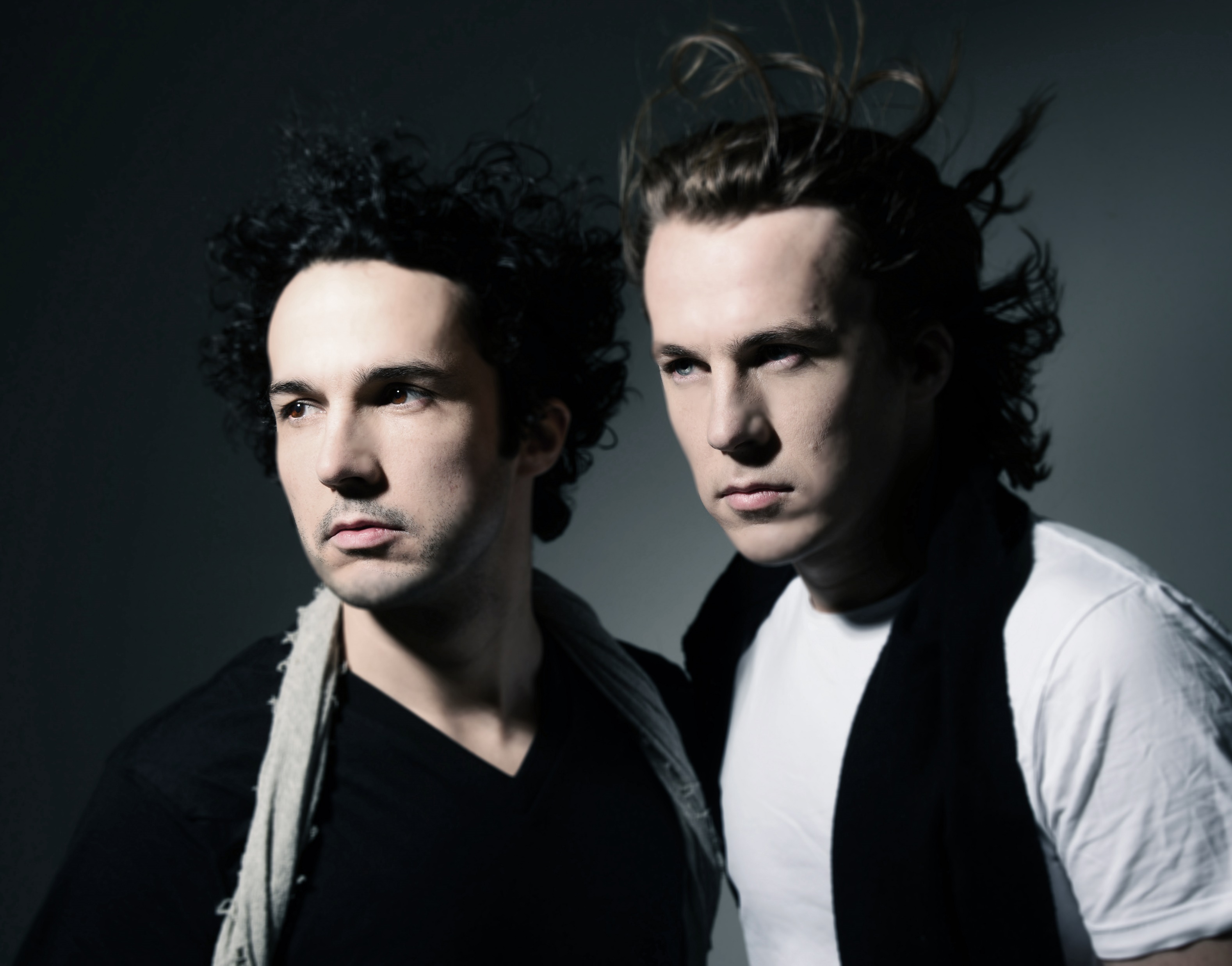 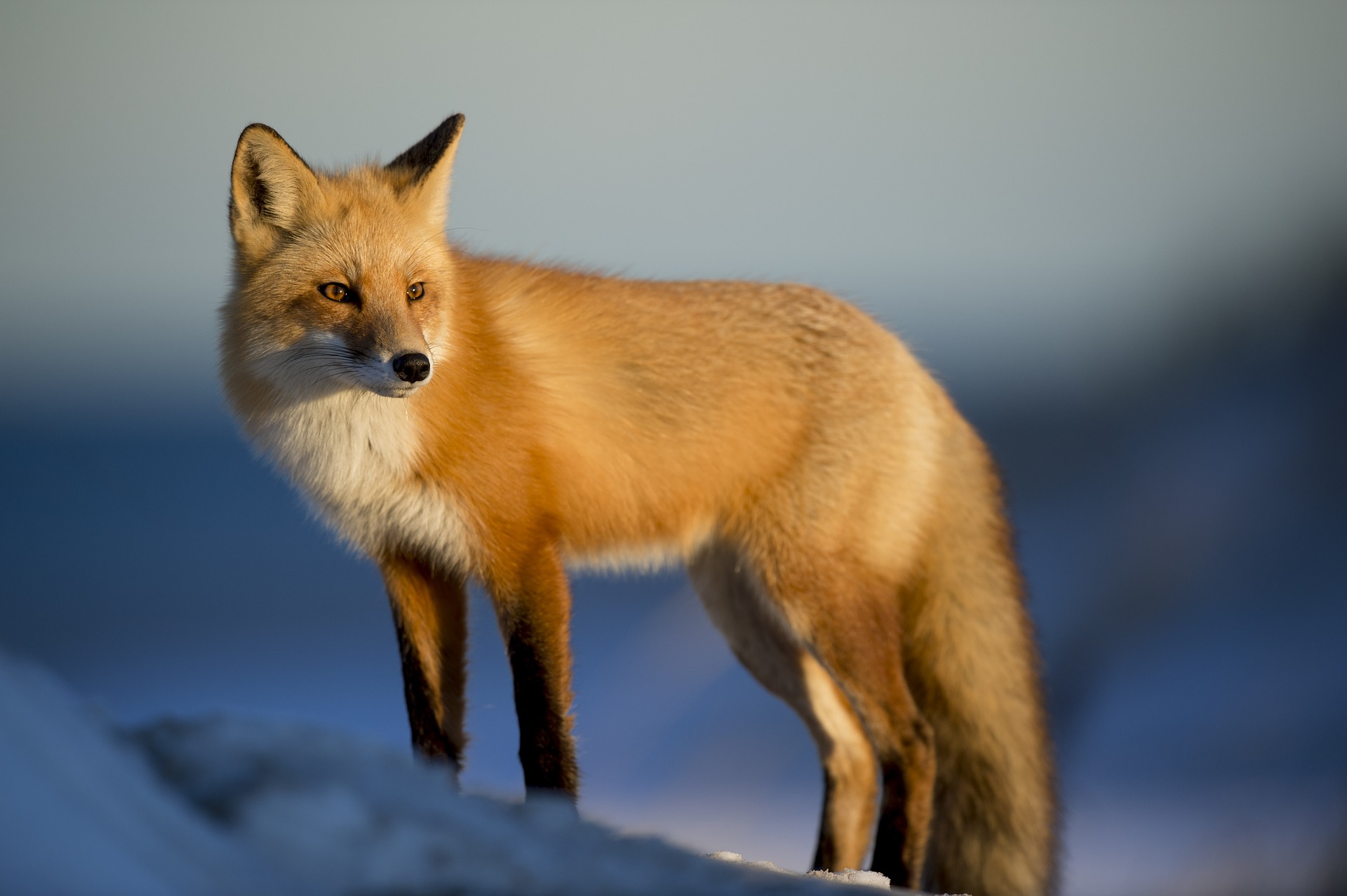 by Ylvis
picturelyrics.org
1
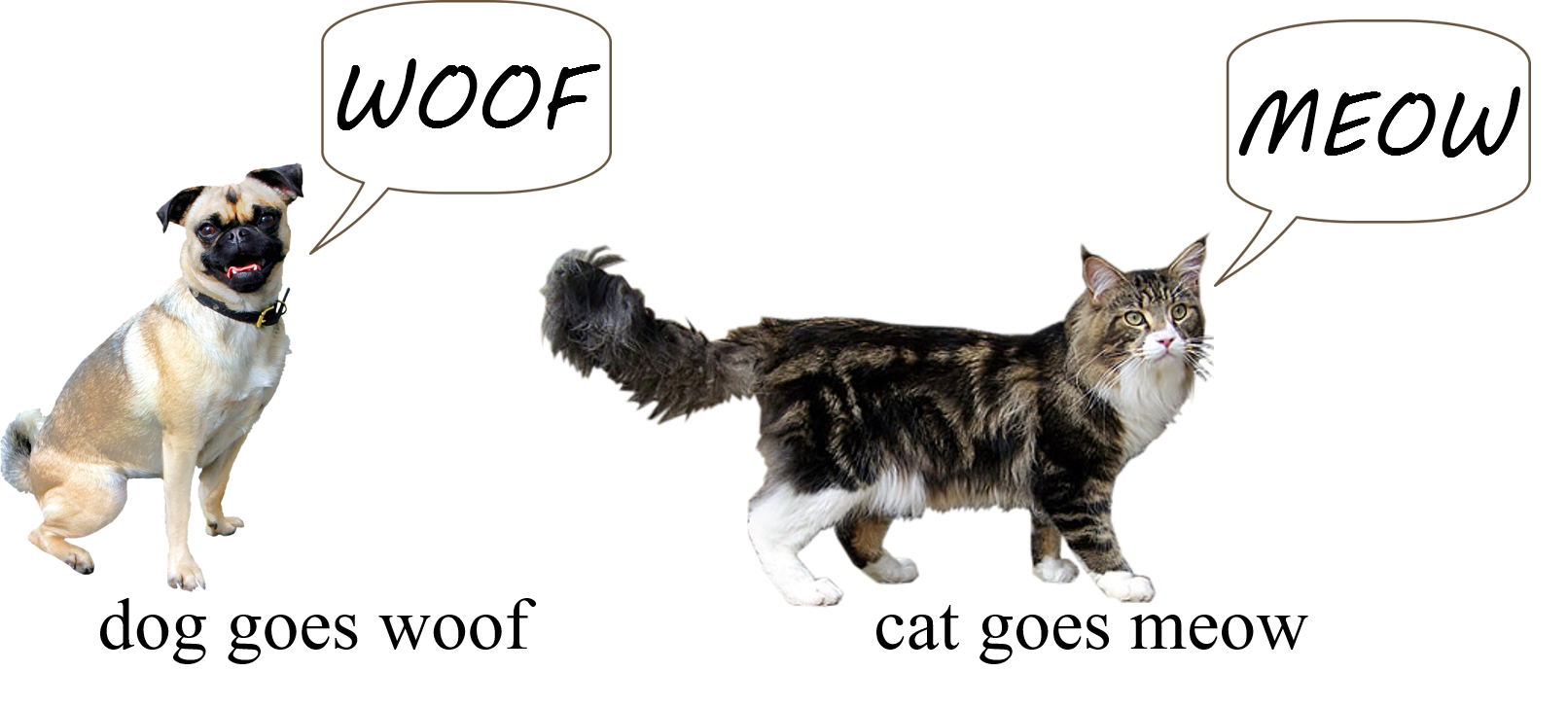 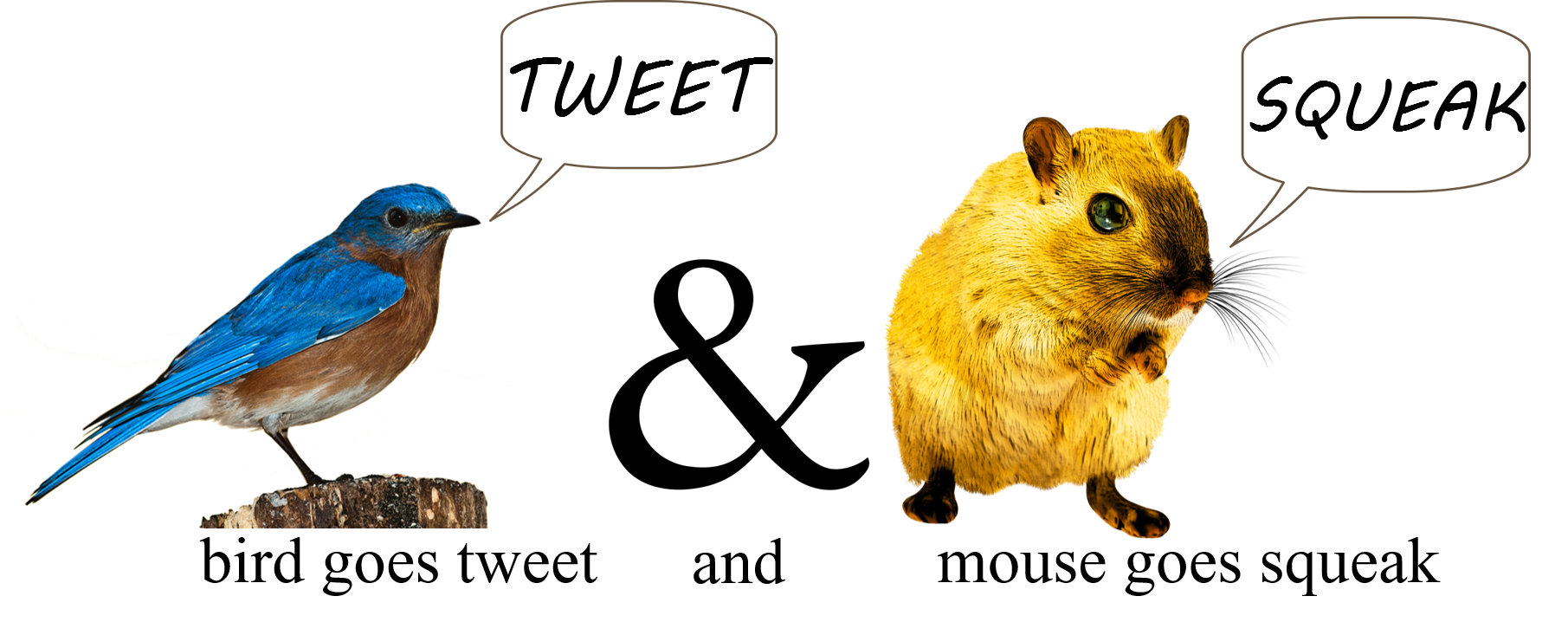 picturelyrics.org
2
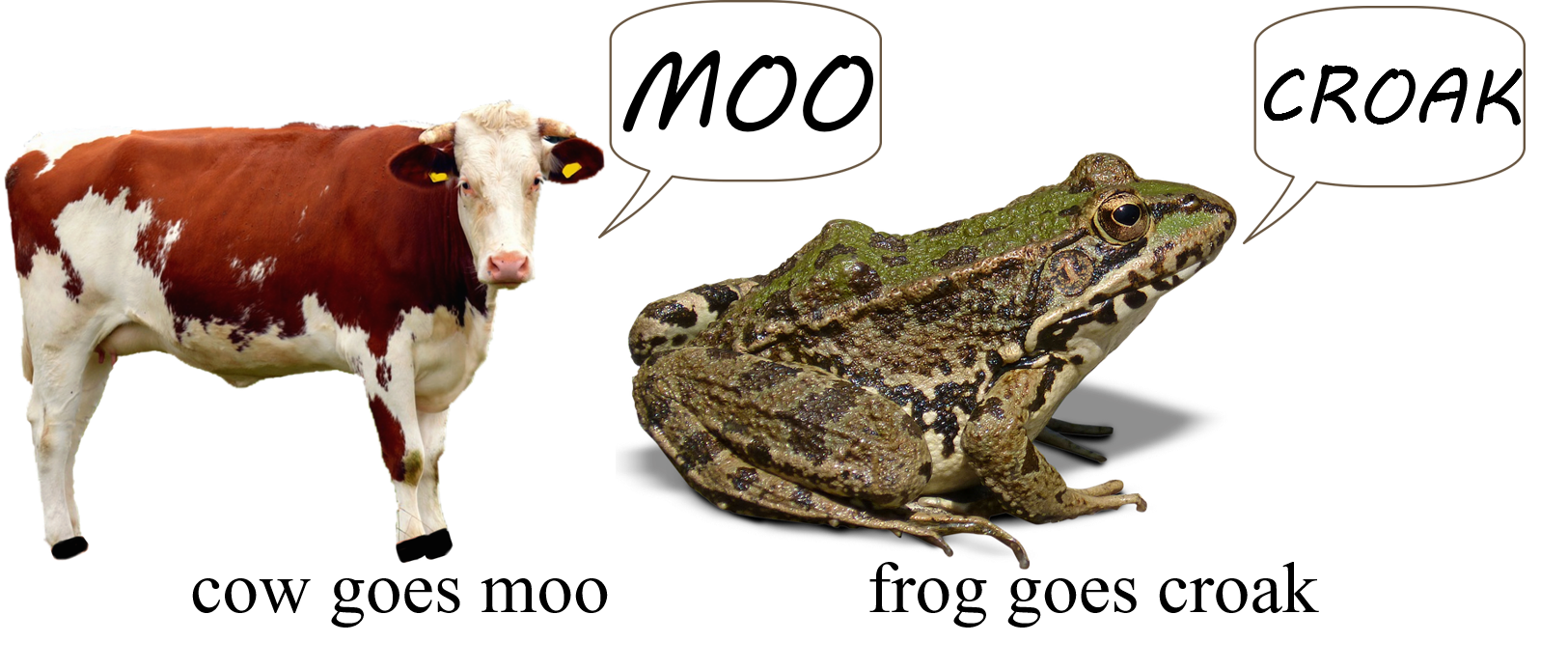 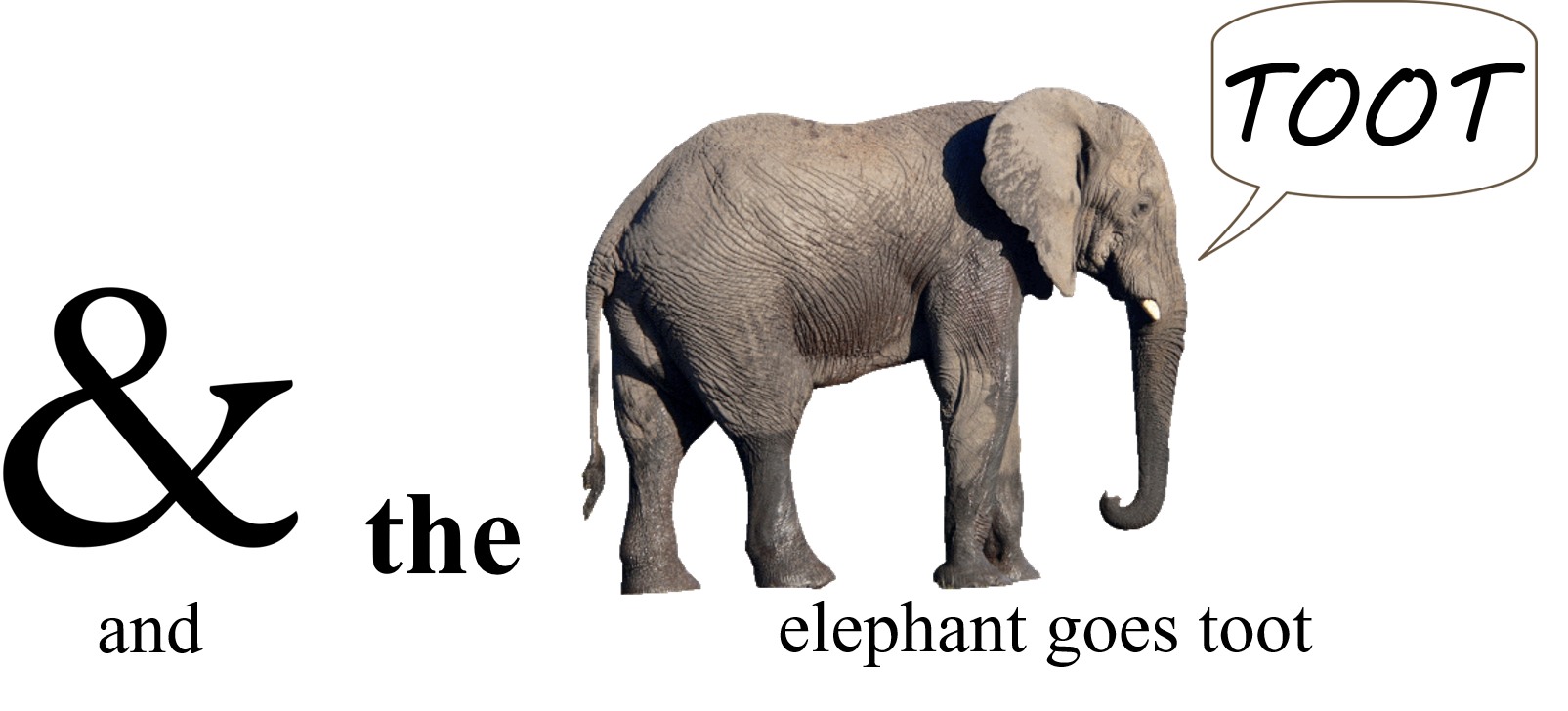 picturelyrics.org
3
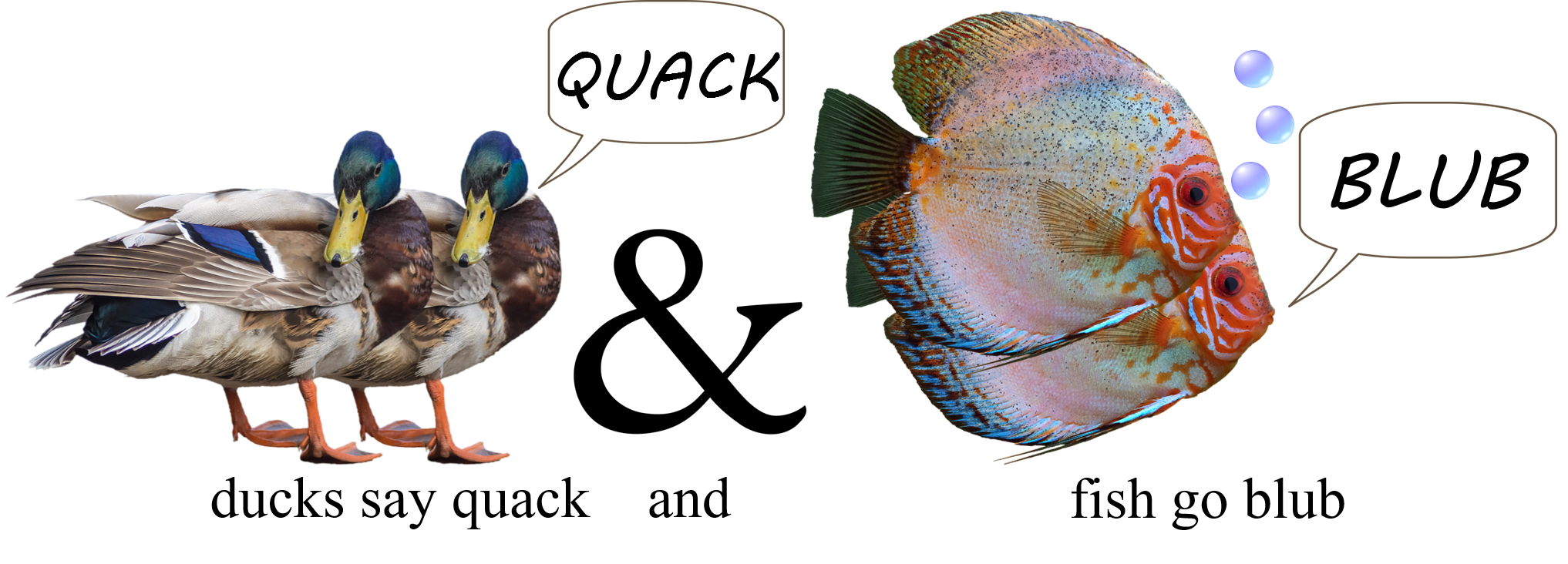 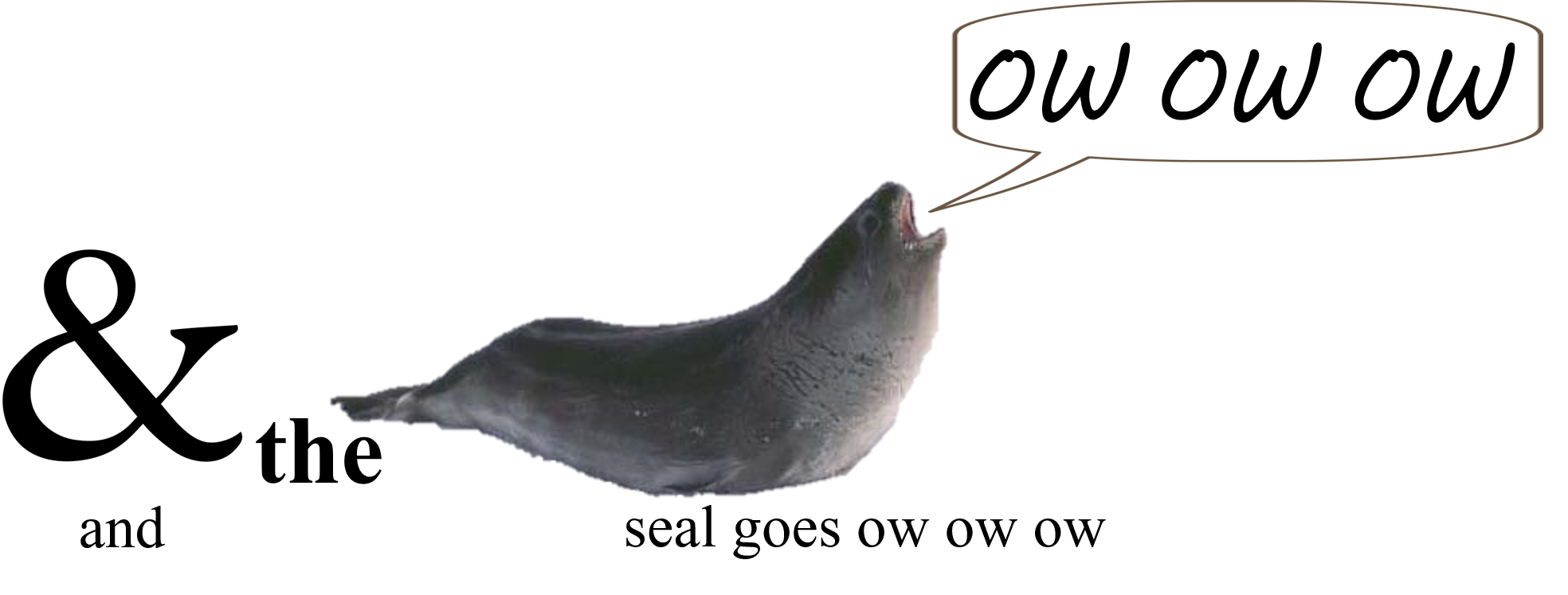 picturelyrics.org
4
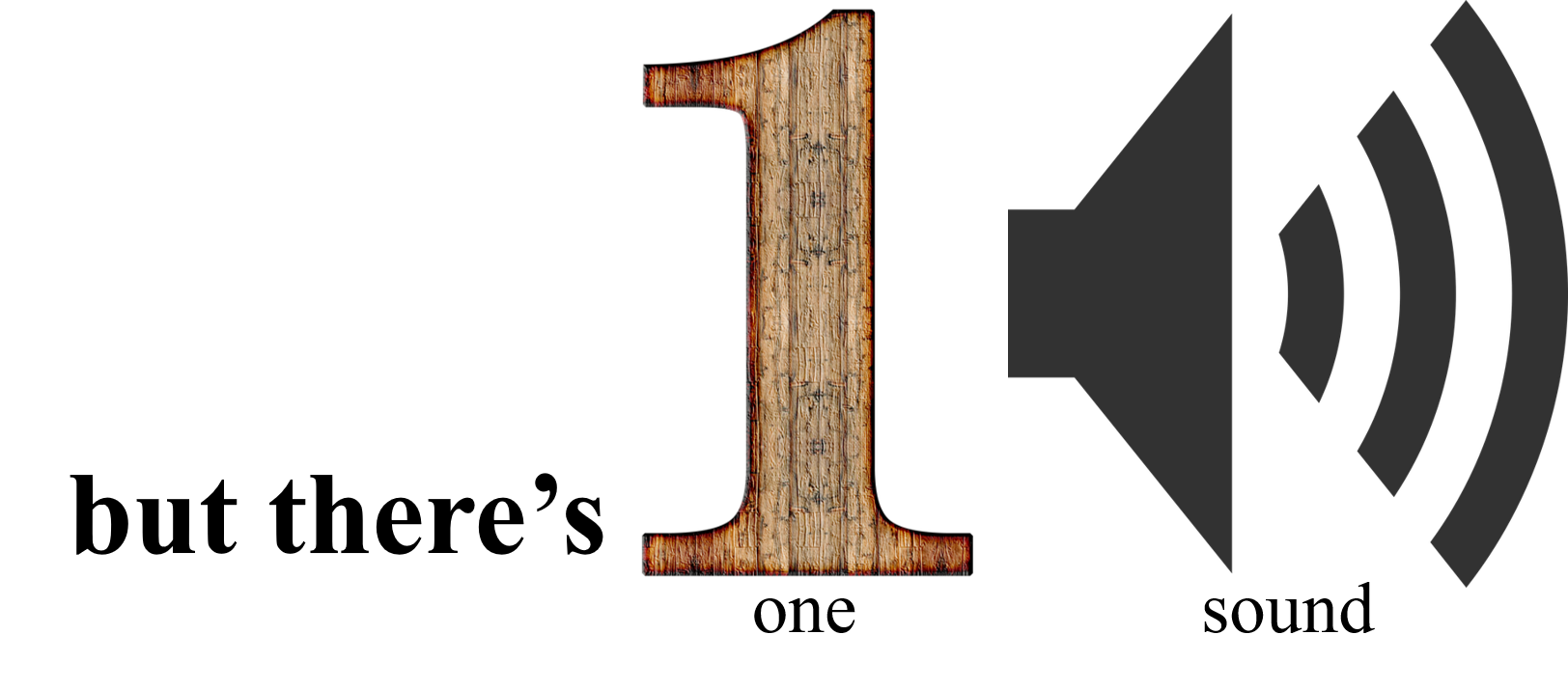 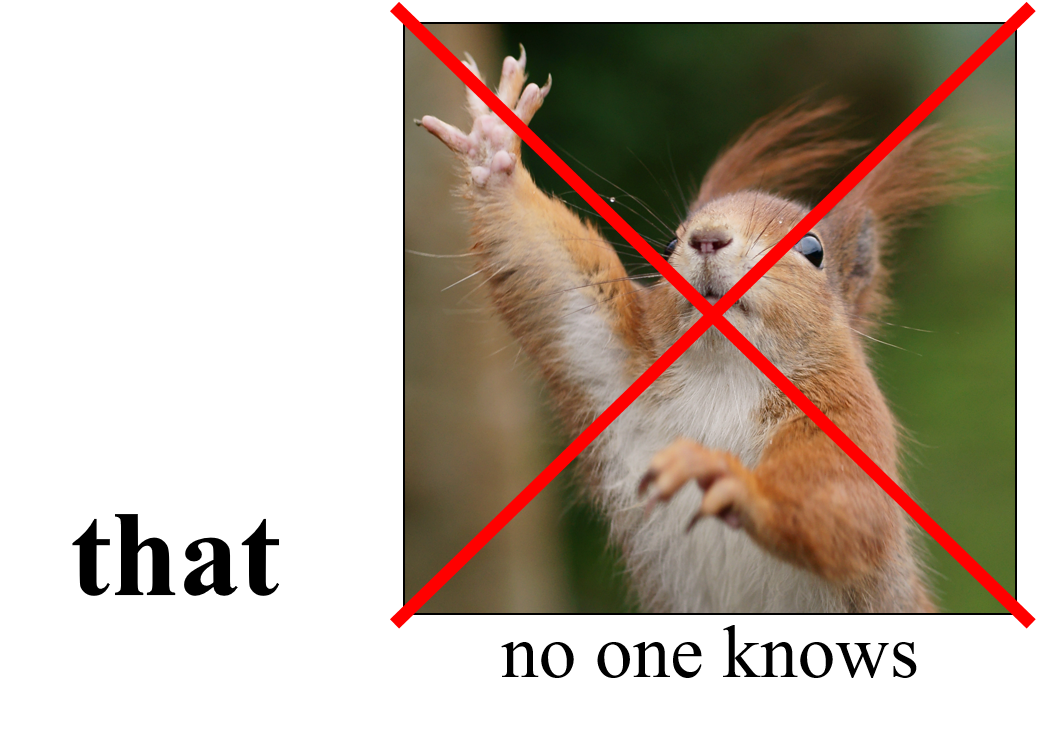 picturelyrics.org
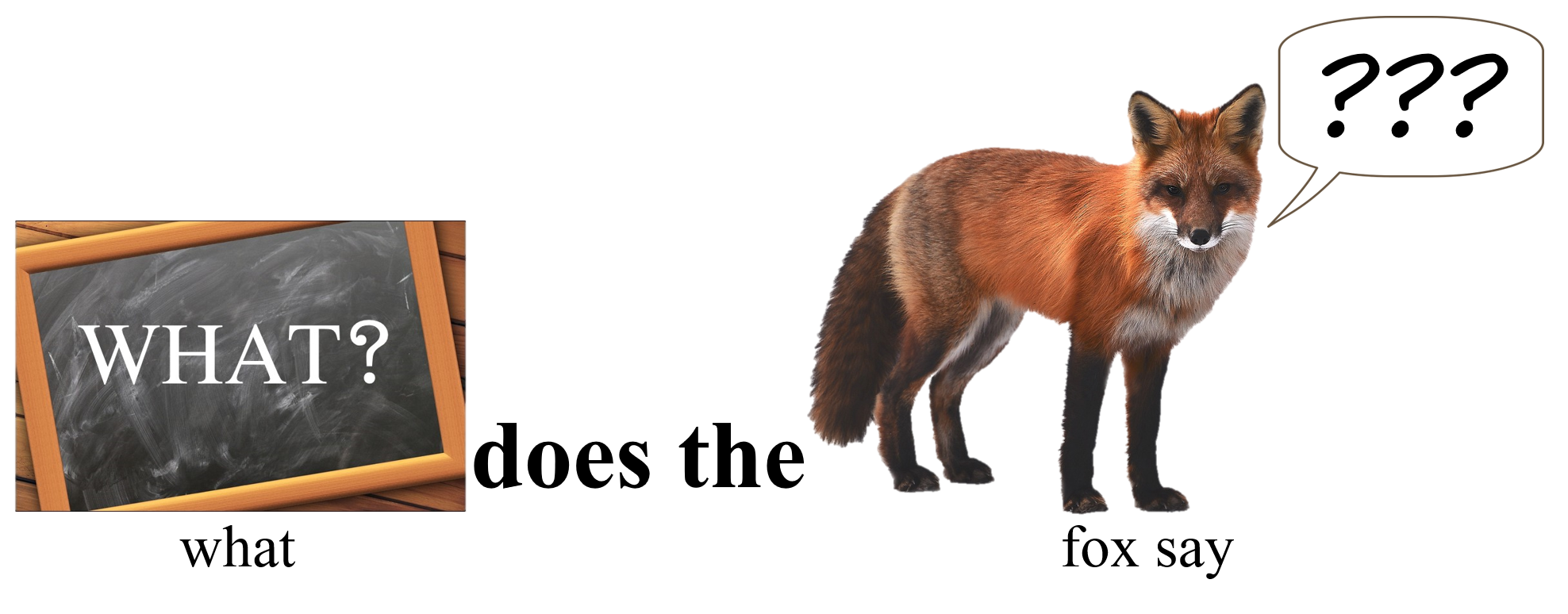 5
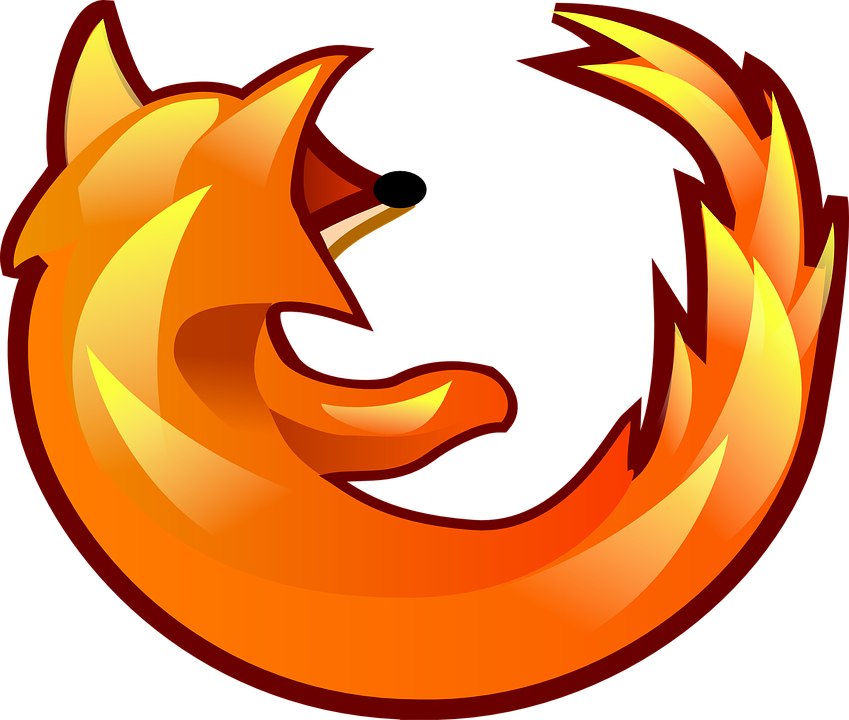 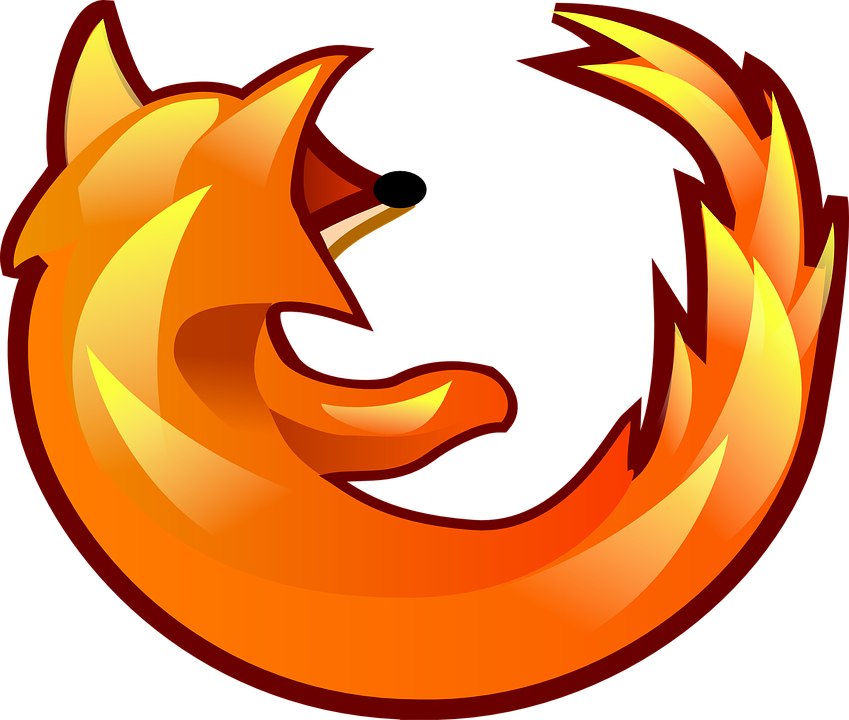 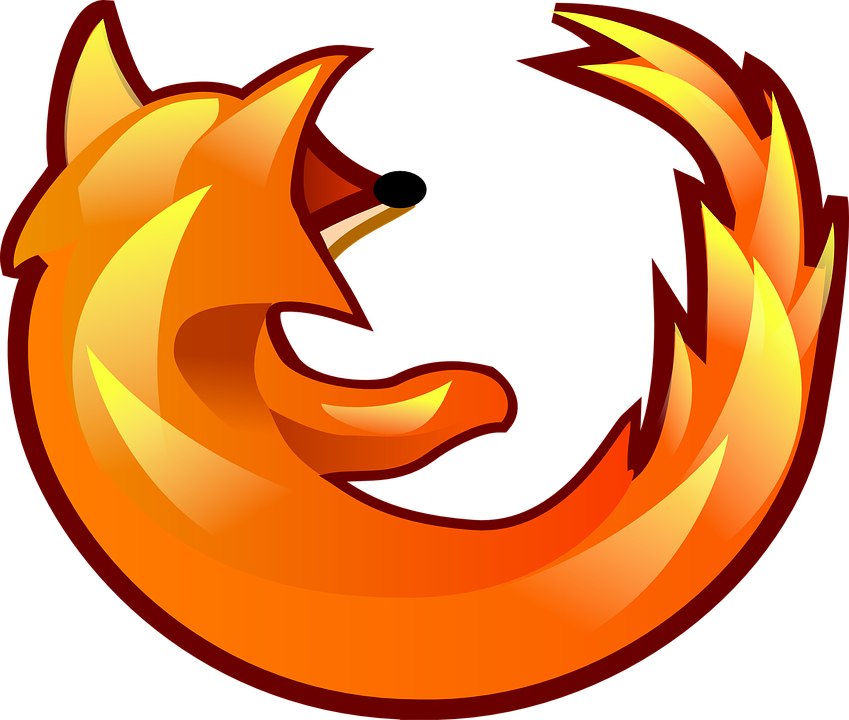 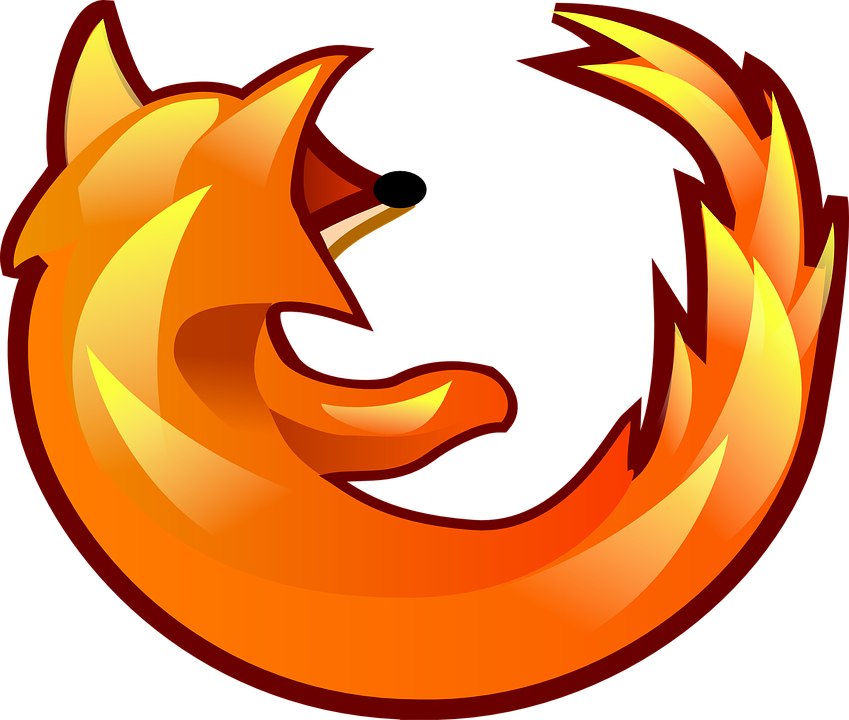 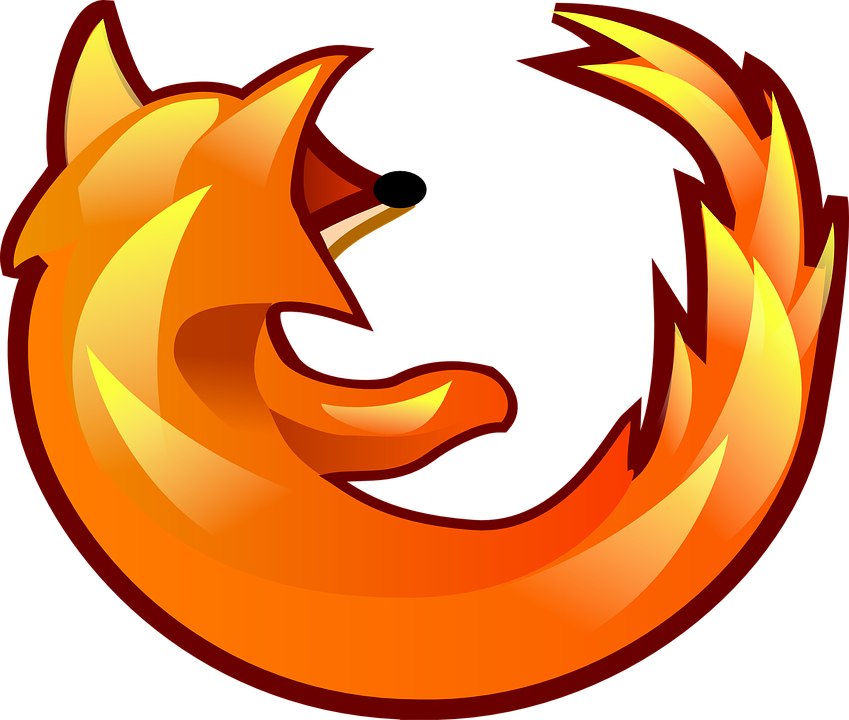 ring-ding-ding-ding-dinge-ringe-ding
gering-ding-ding-dinge-ringe-ding
gering-ding-ding-ding-dinge-ringe-ding
picturelyrics.org
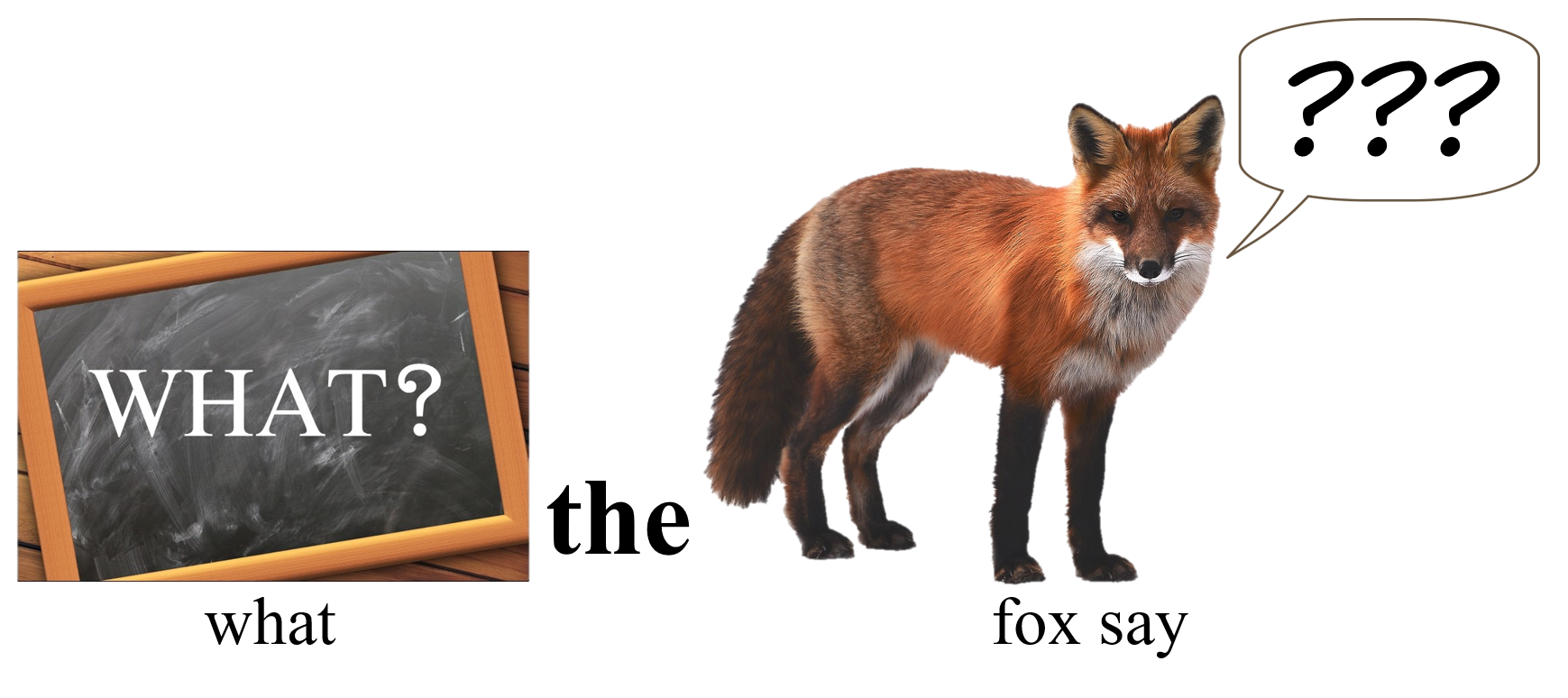 6
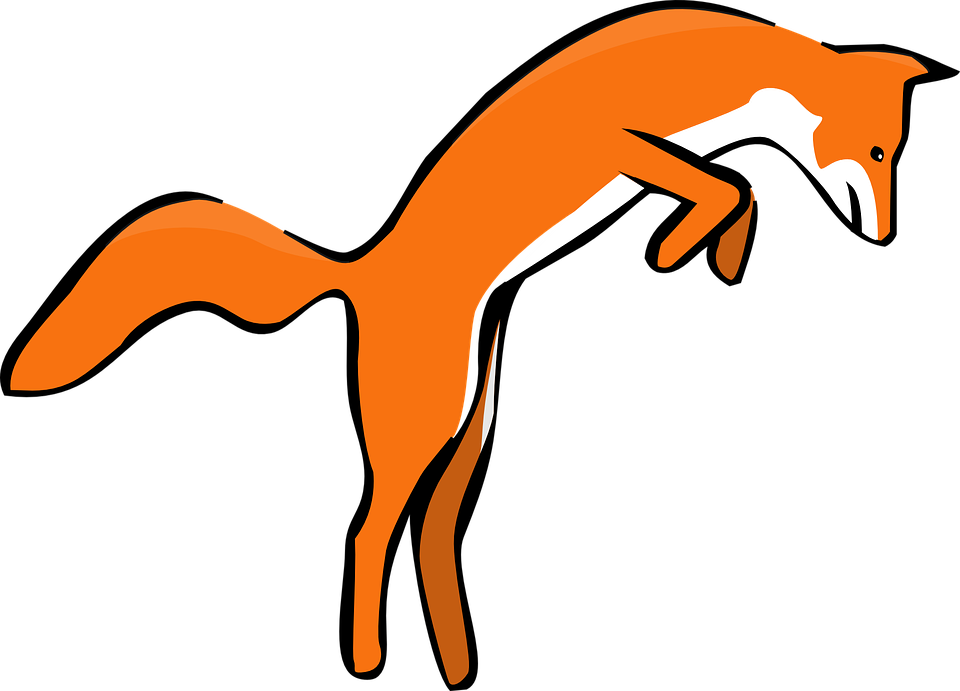 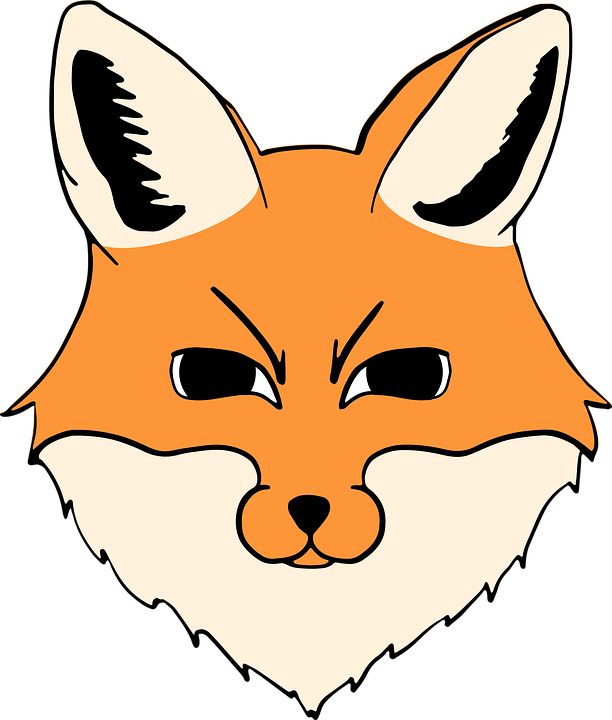 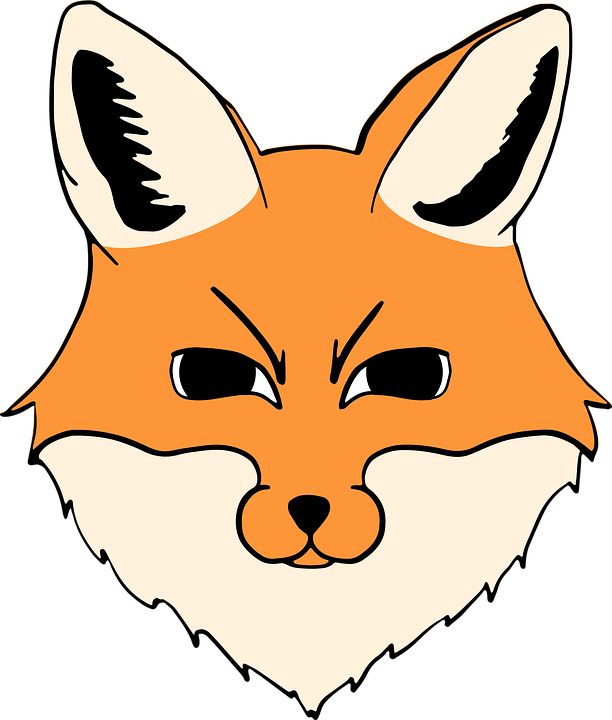 wa-pa-pa-pa-pa-pa-pow
wa-pa-pa-pa-pa-pow
wa-pa-pa-pa-pa-pa-pow
picturelyrics.org
picturelyrics.org
7
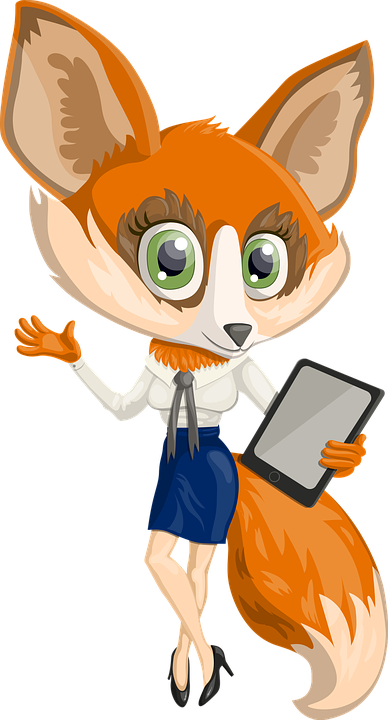 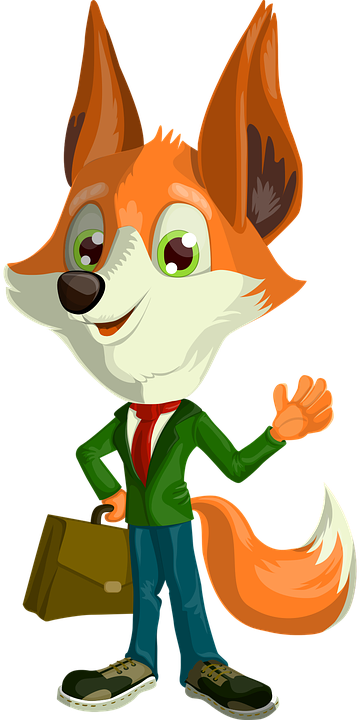 hatee-hatee-hatee-ho
hatee-hatee-hatee-ho
hatee-hatee-hatee-ho
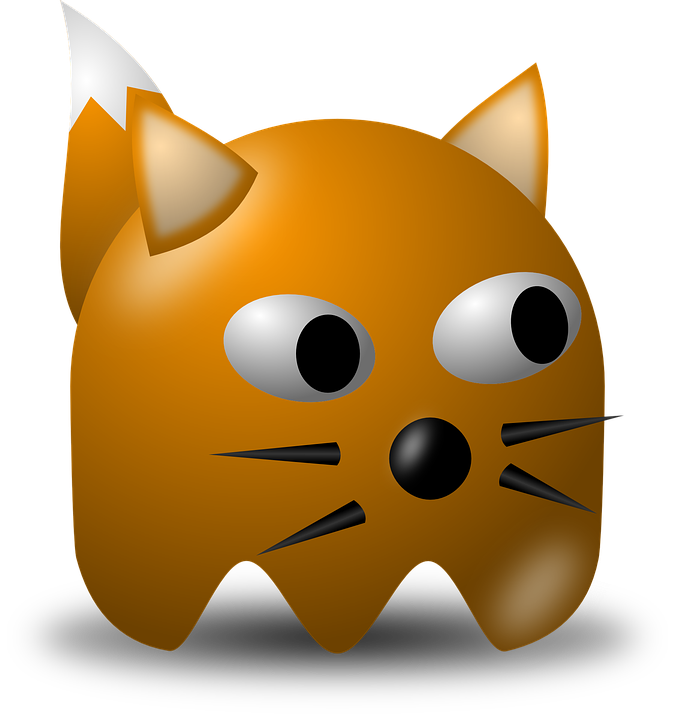 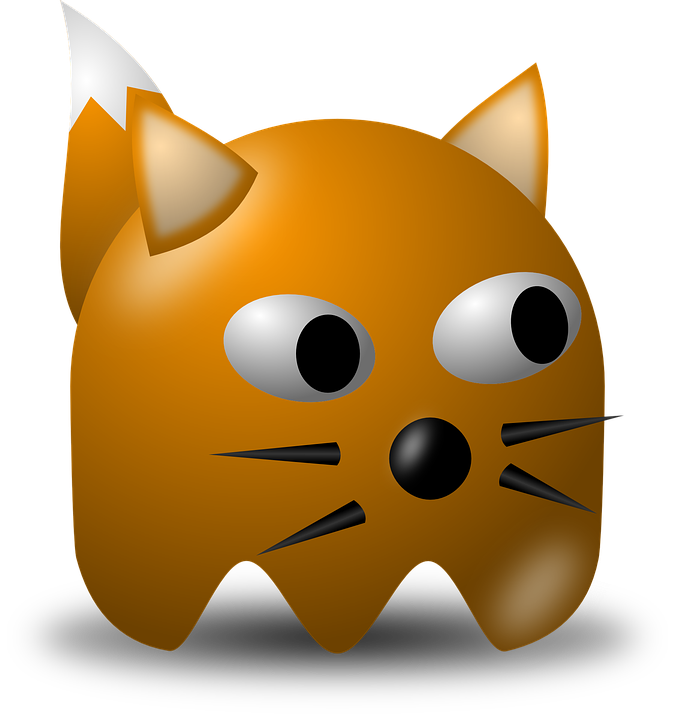 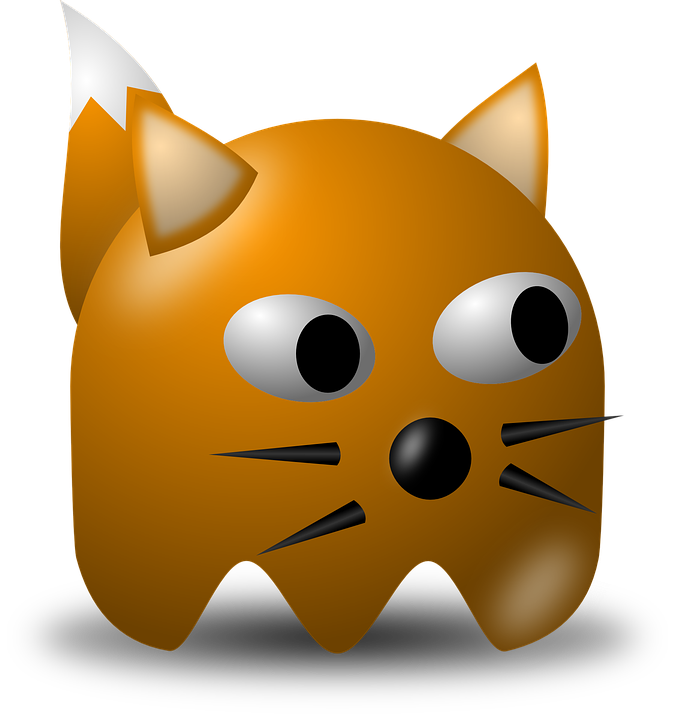 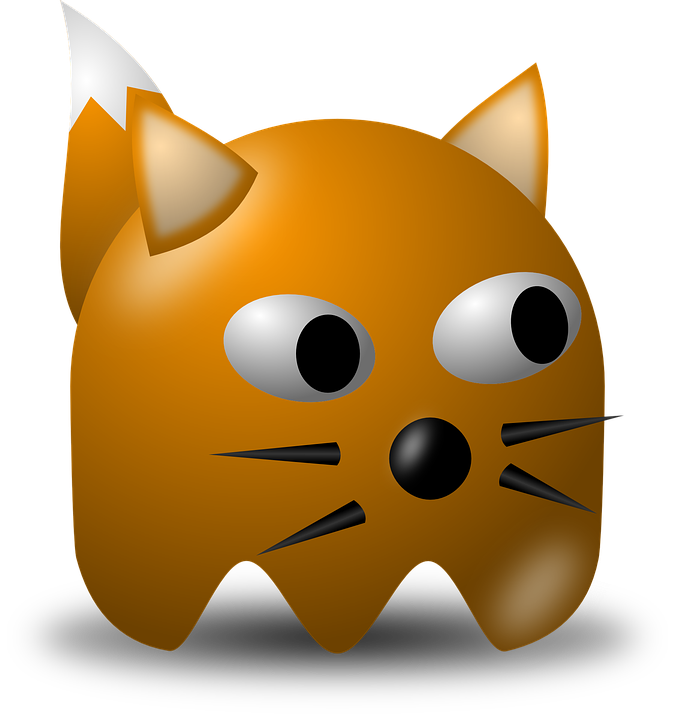 joff-tchoff-tchoff-tchoff-tchoffo-tchoffo-tchoff
tchoff-tchoff-tchoff-tchoffo-tchoffo-tchoff
joff-tchoff-tchoff-tchoff-tchoffo-tchoffo-tchoff
8
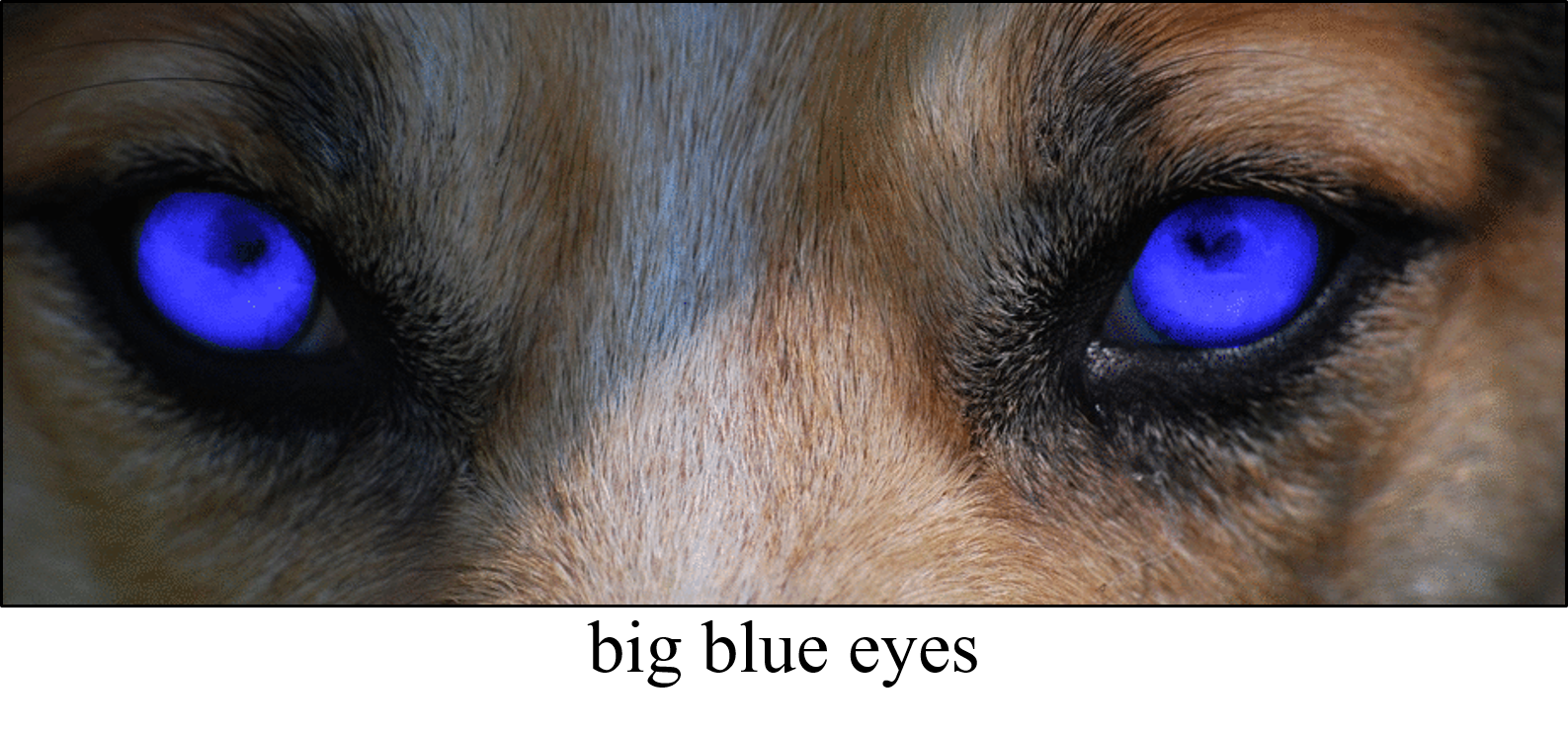 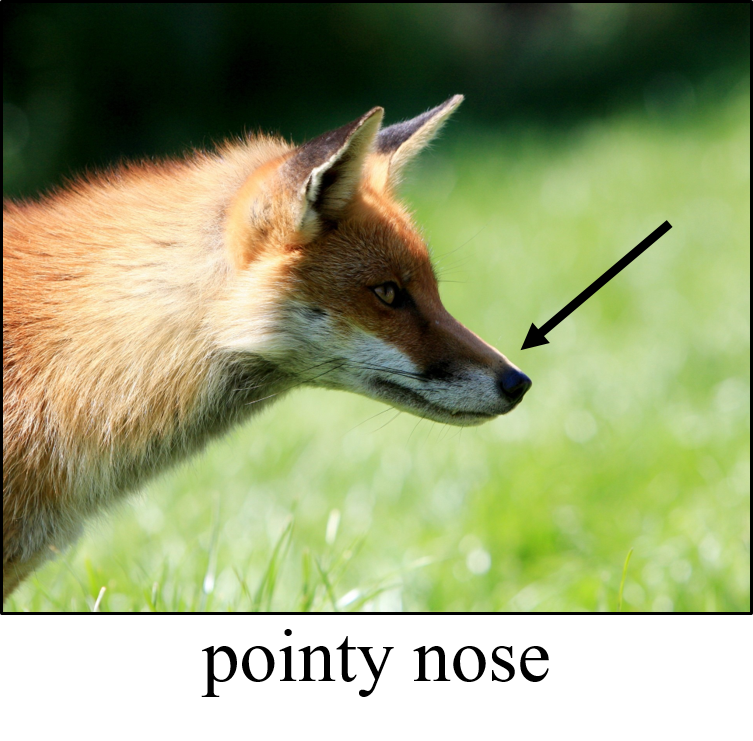 picturelyrics.org
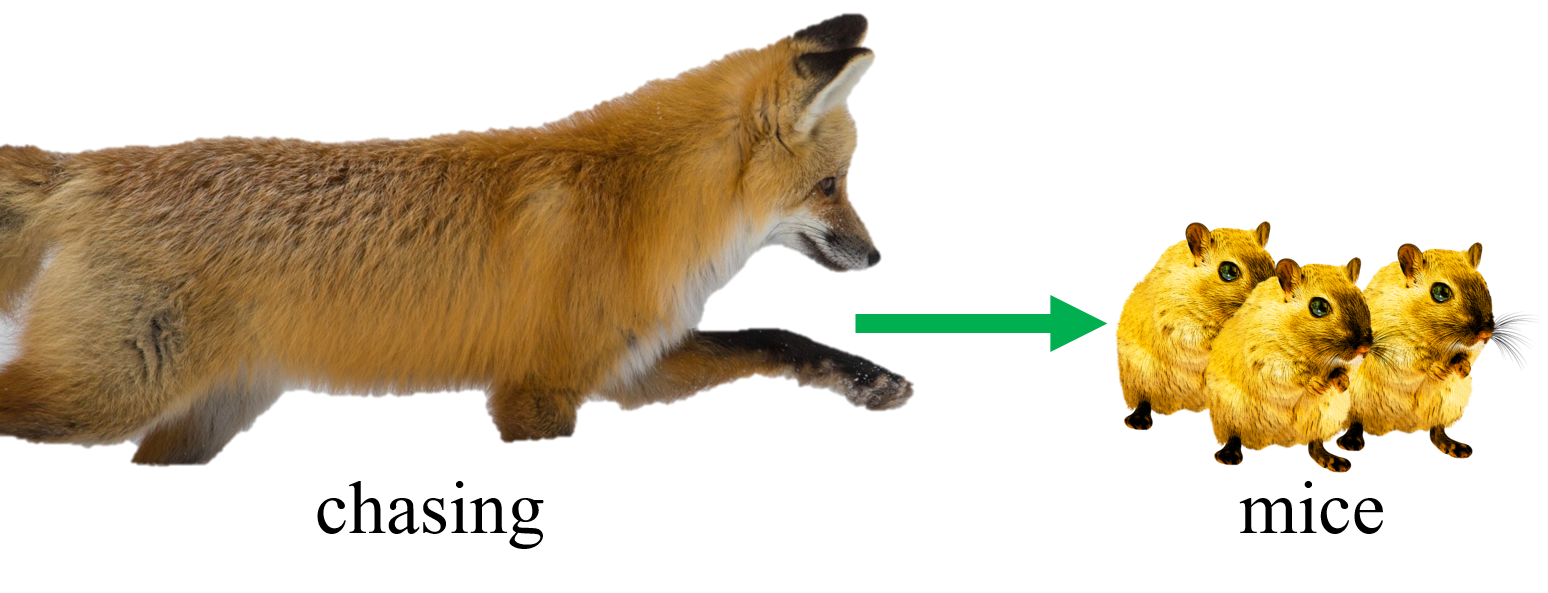 9
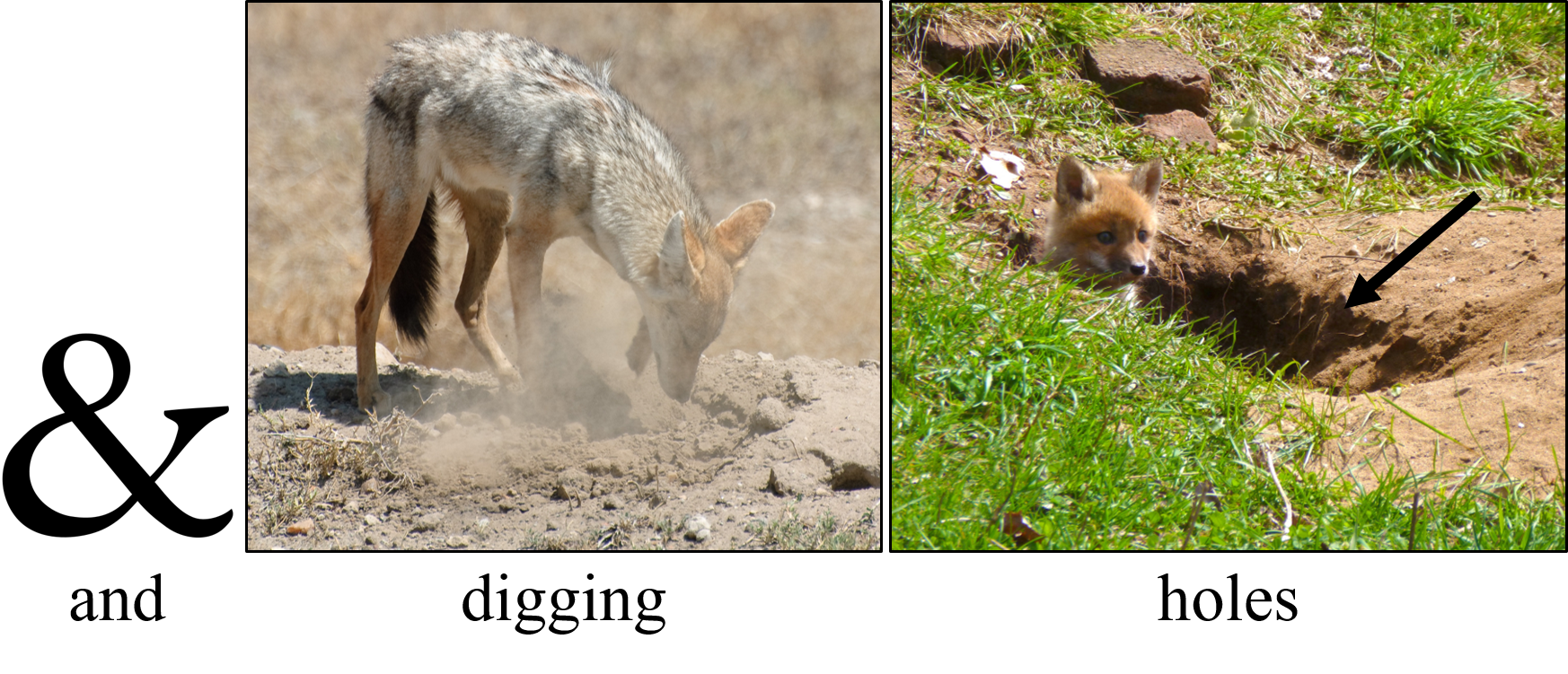 picturelyrics.org
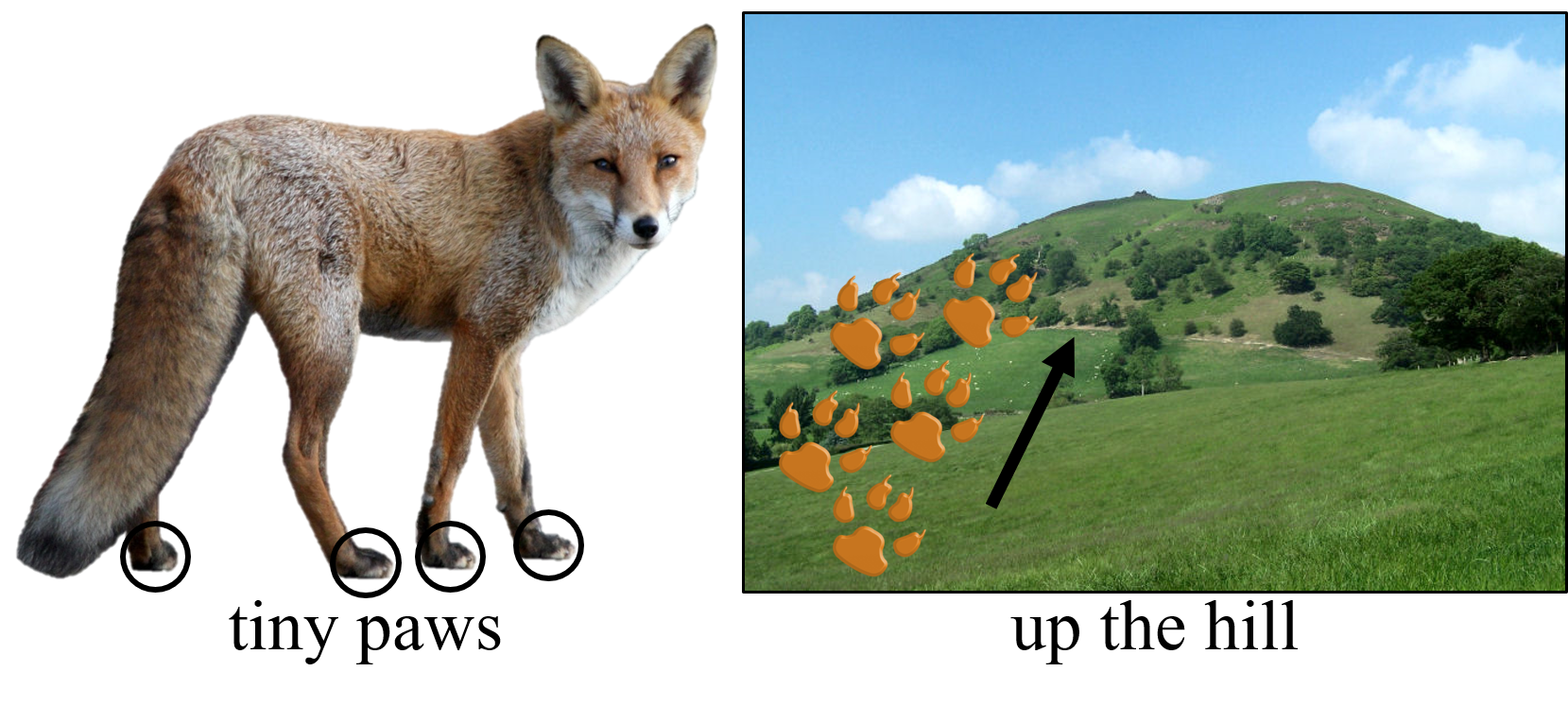 10
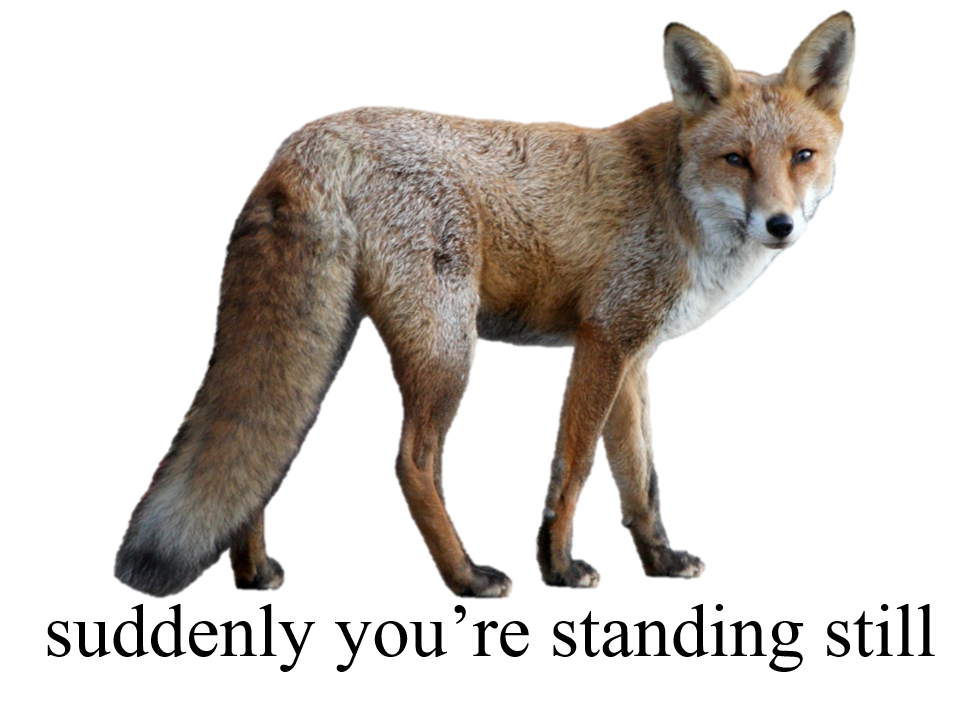 picturelyrics.org
11
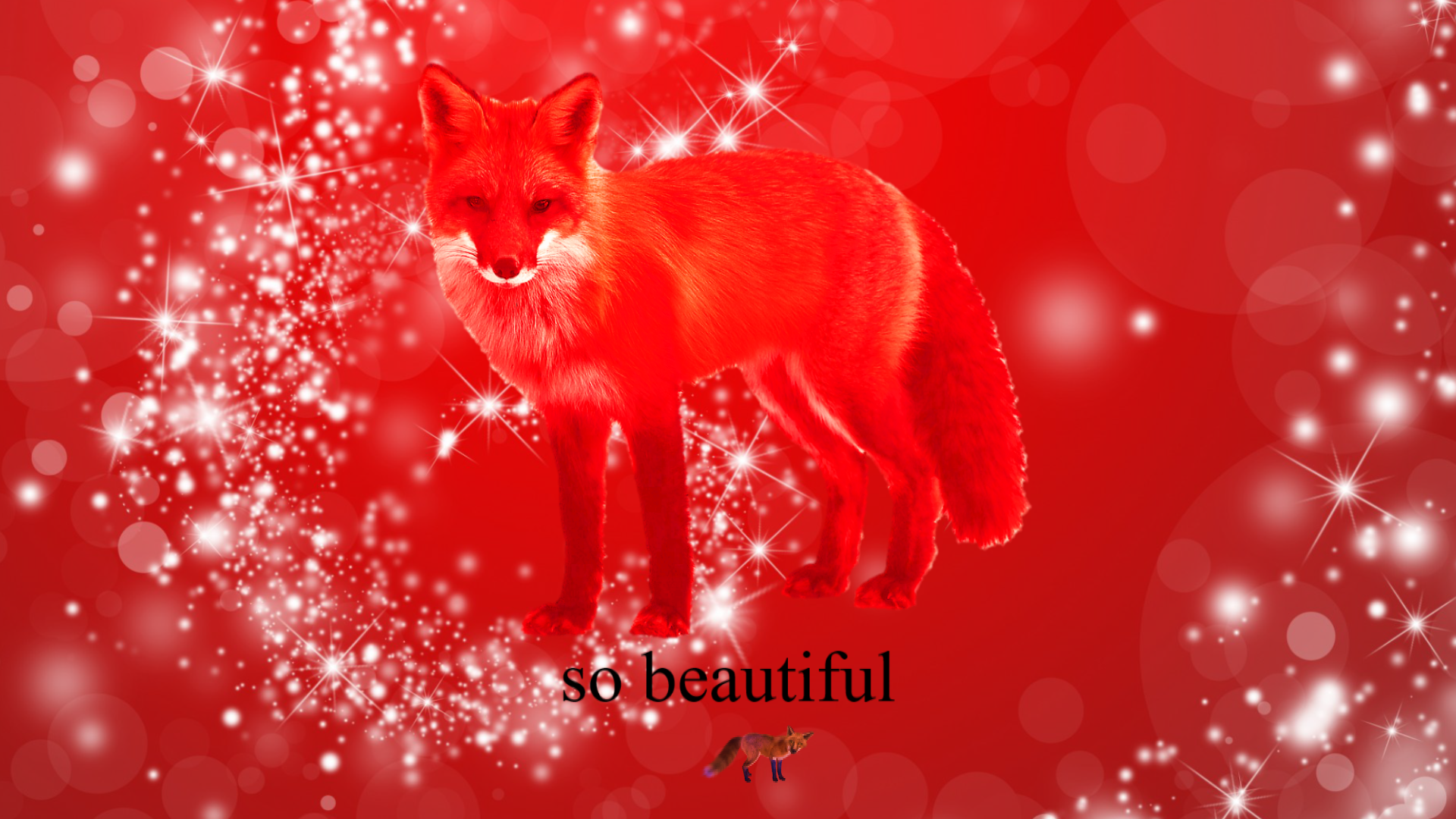 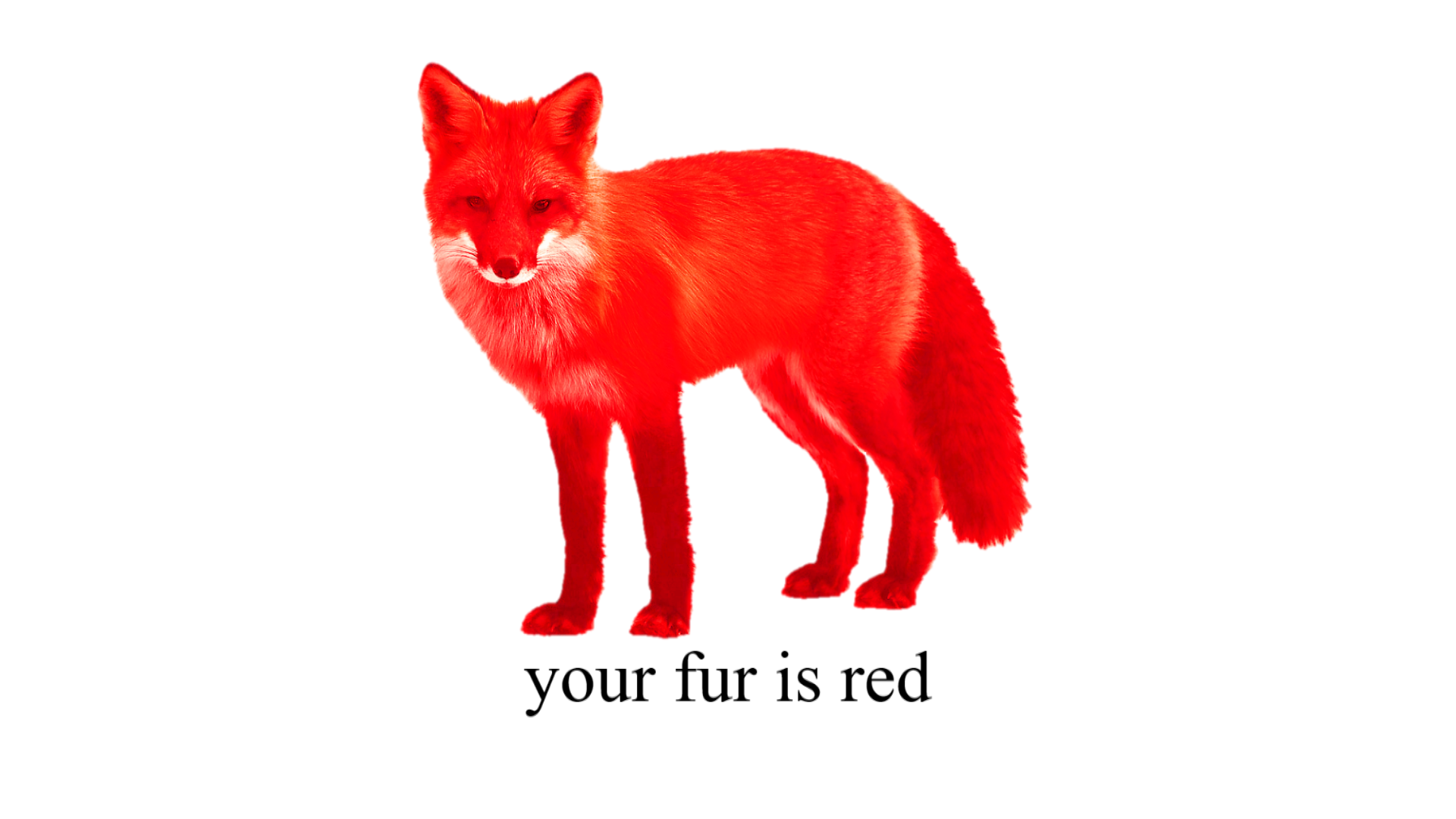 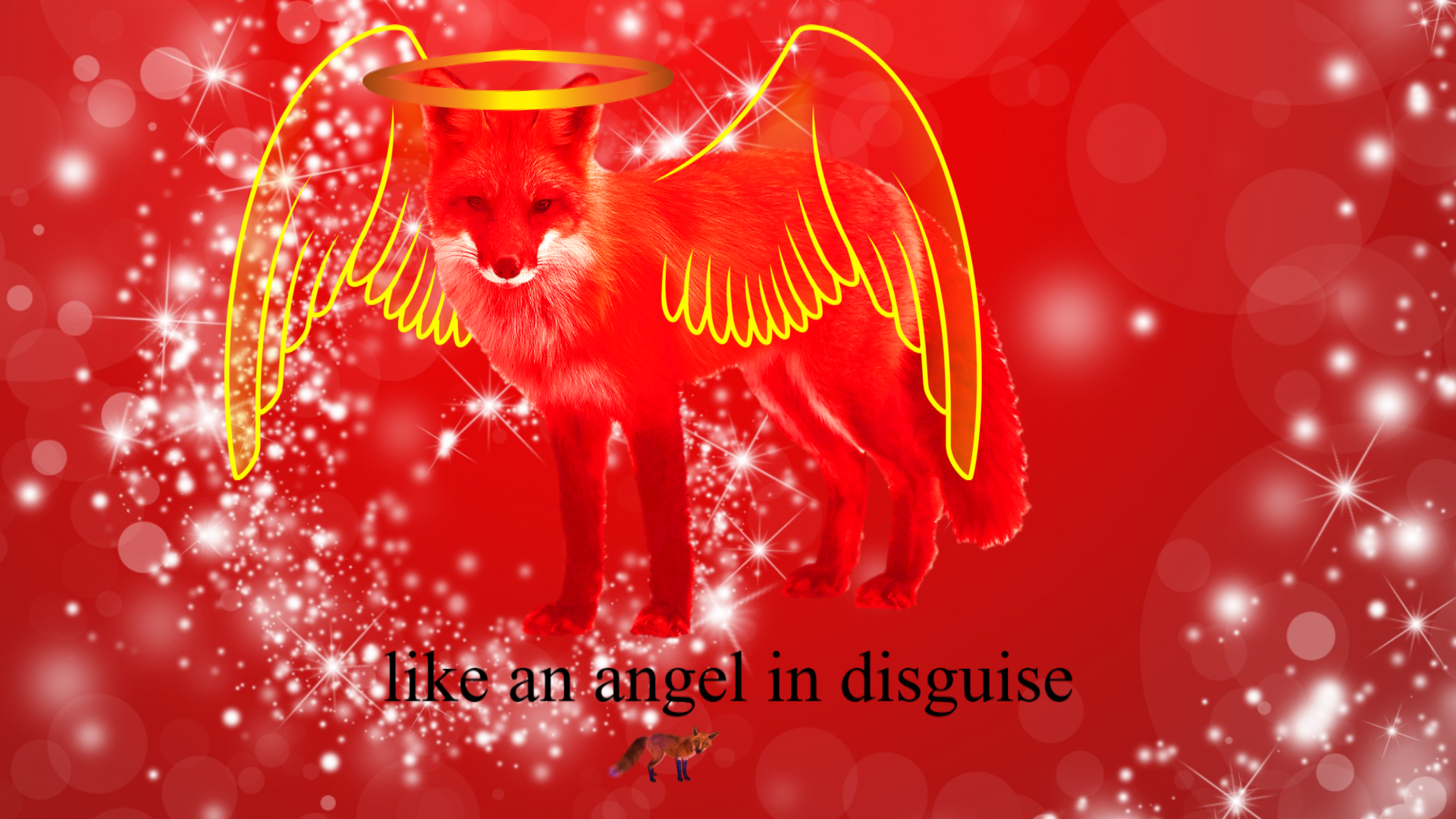 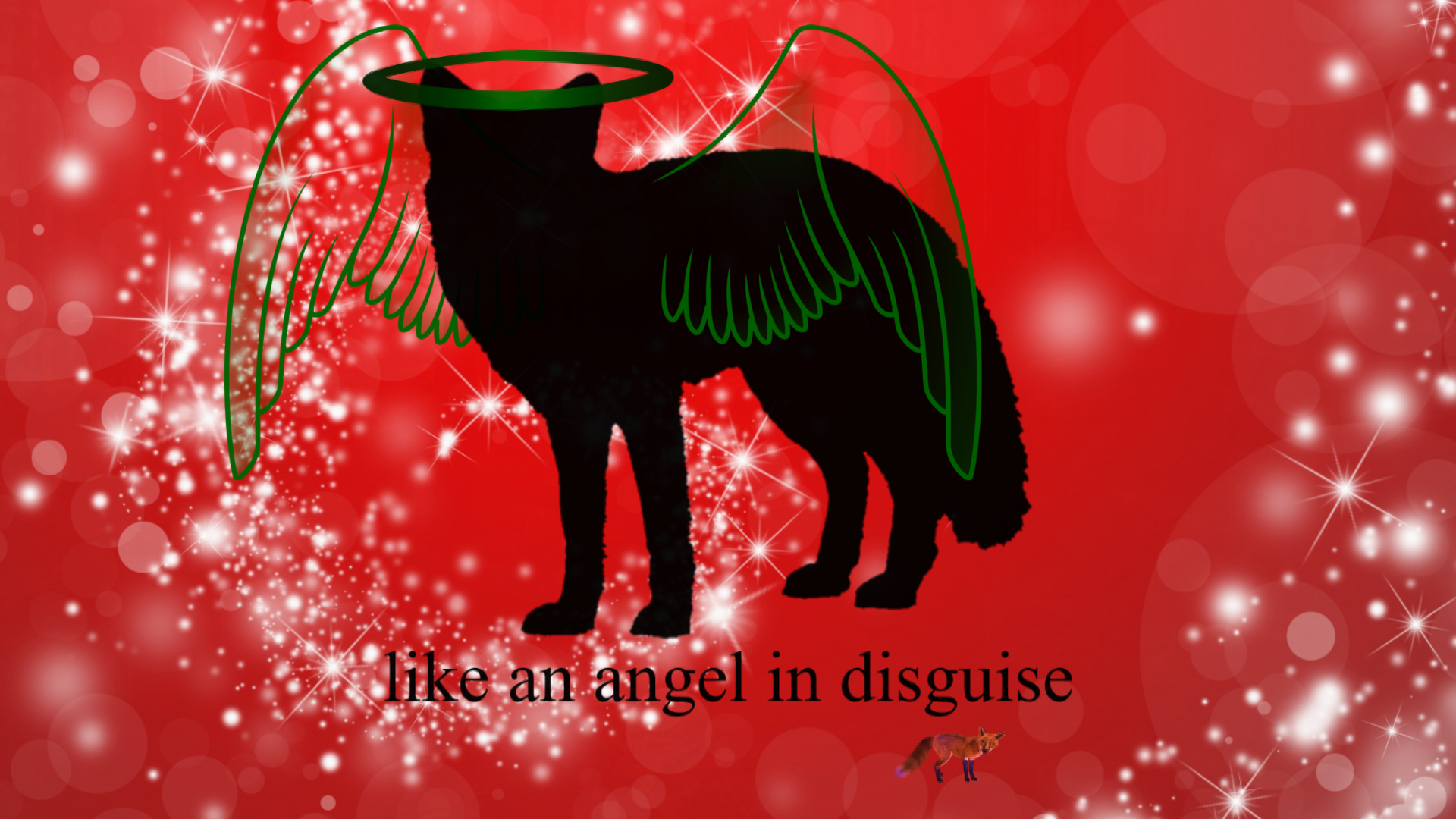 like an angel
in disguise
picturelyrics.org
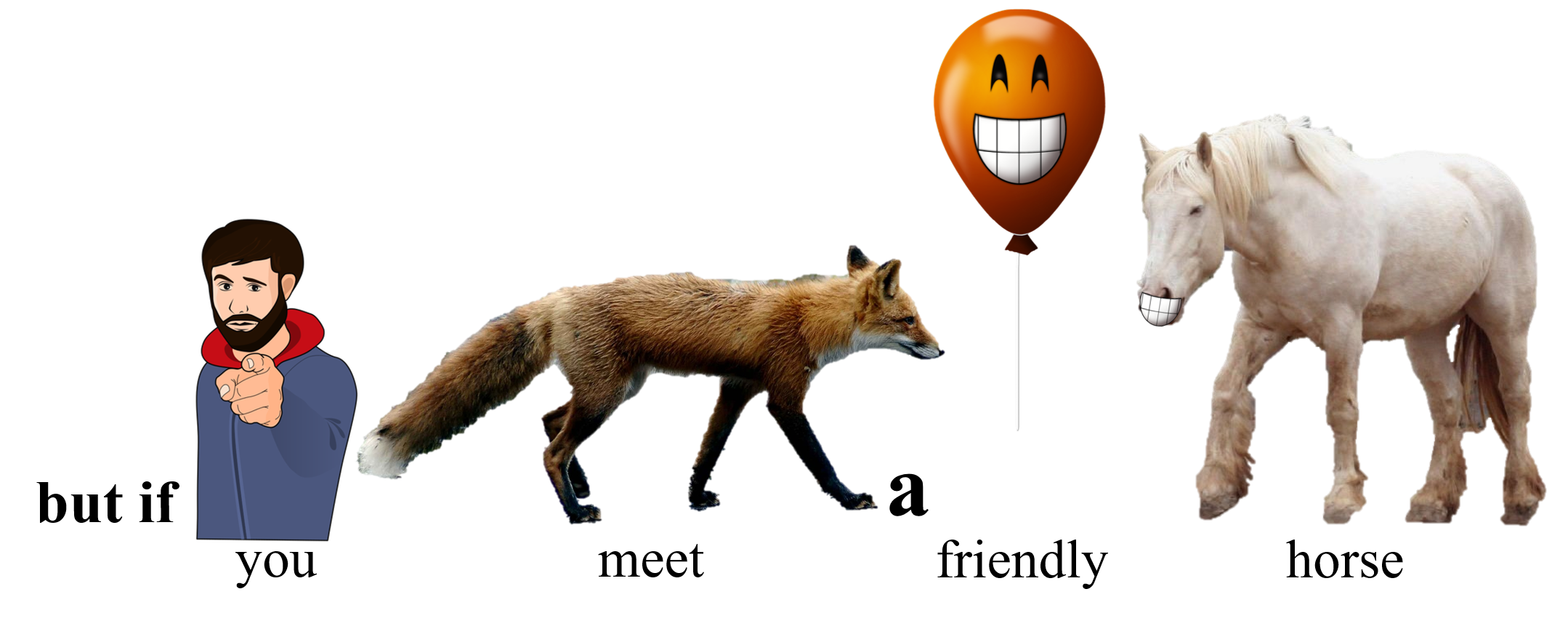 12
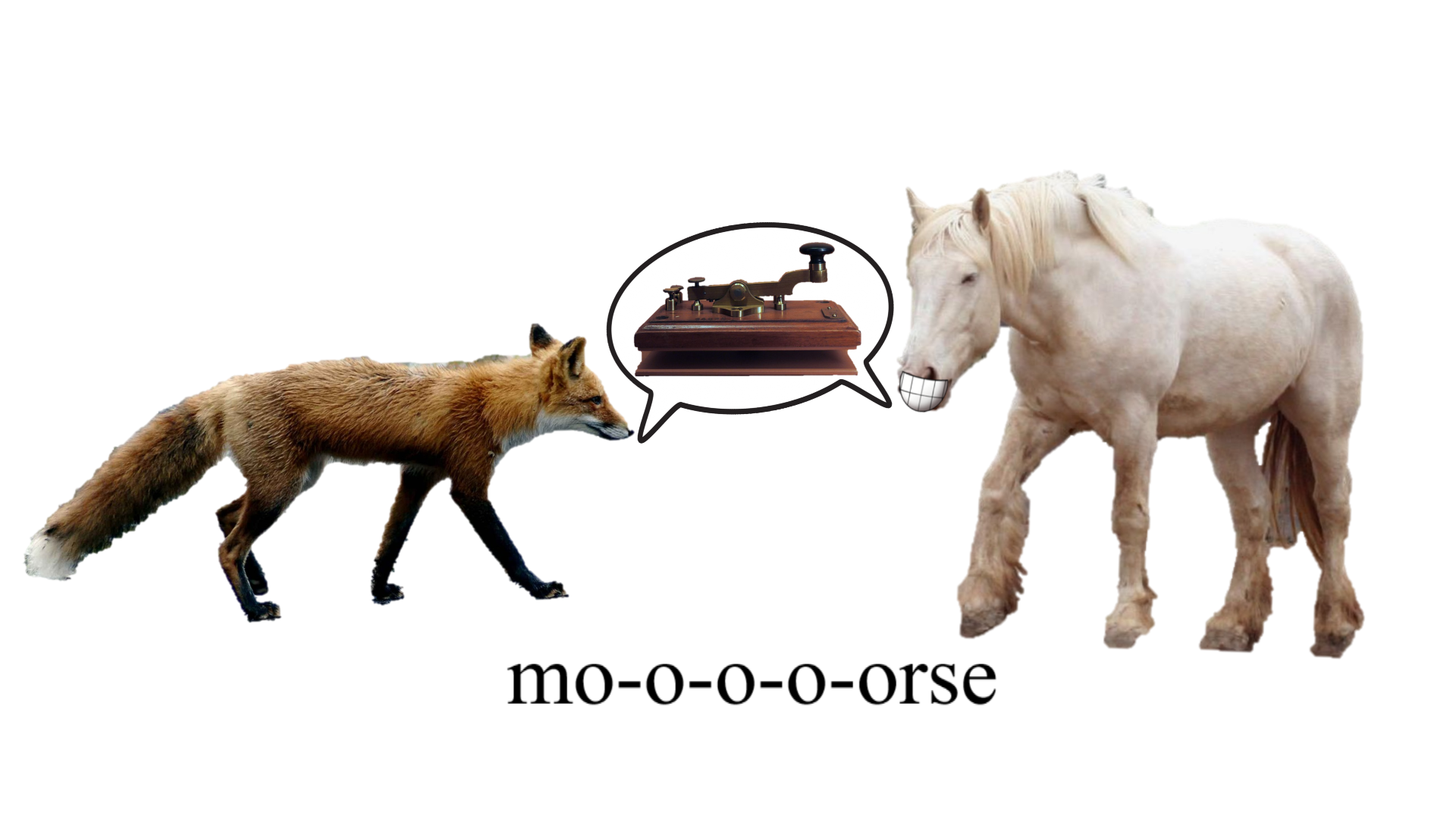 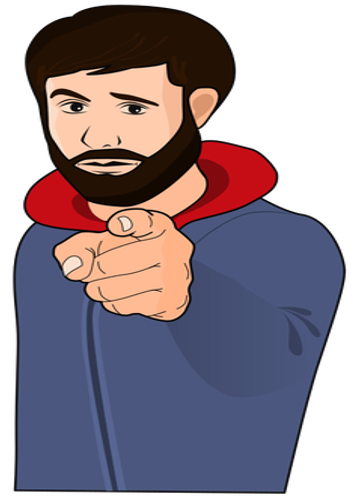 will
communicate by mo-o-o-o-orse
you
picturelyrics.org
13
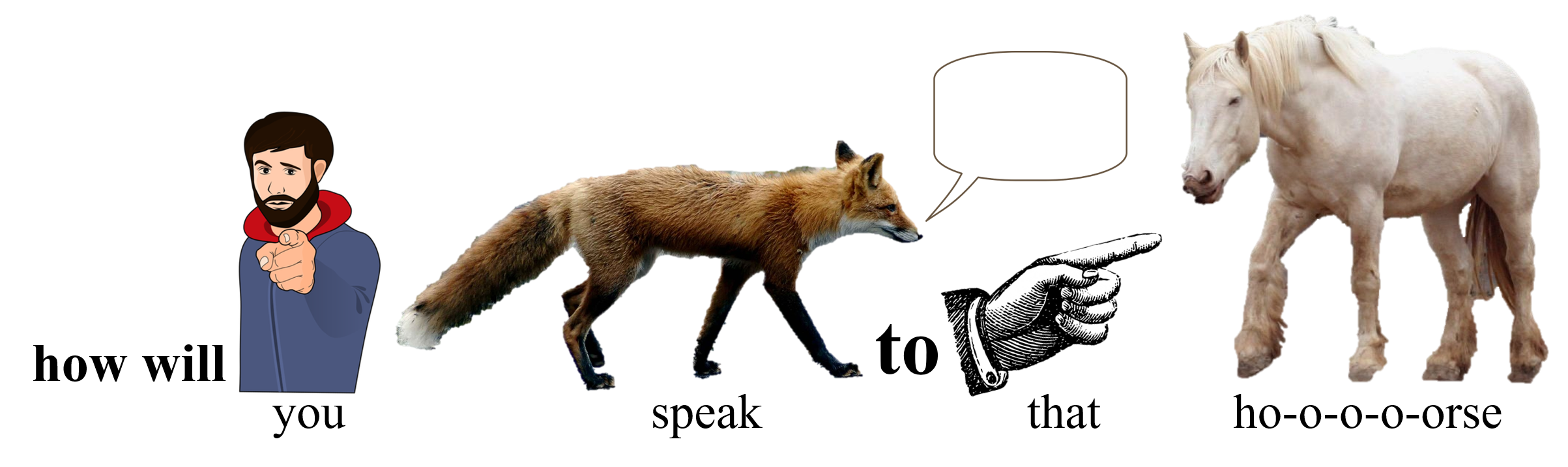 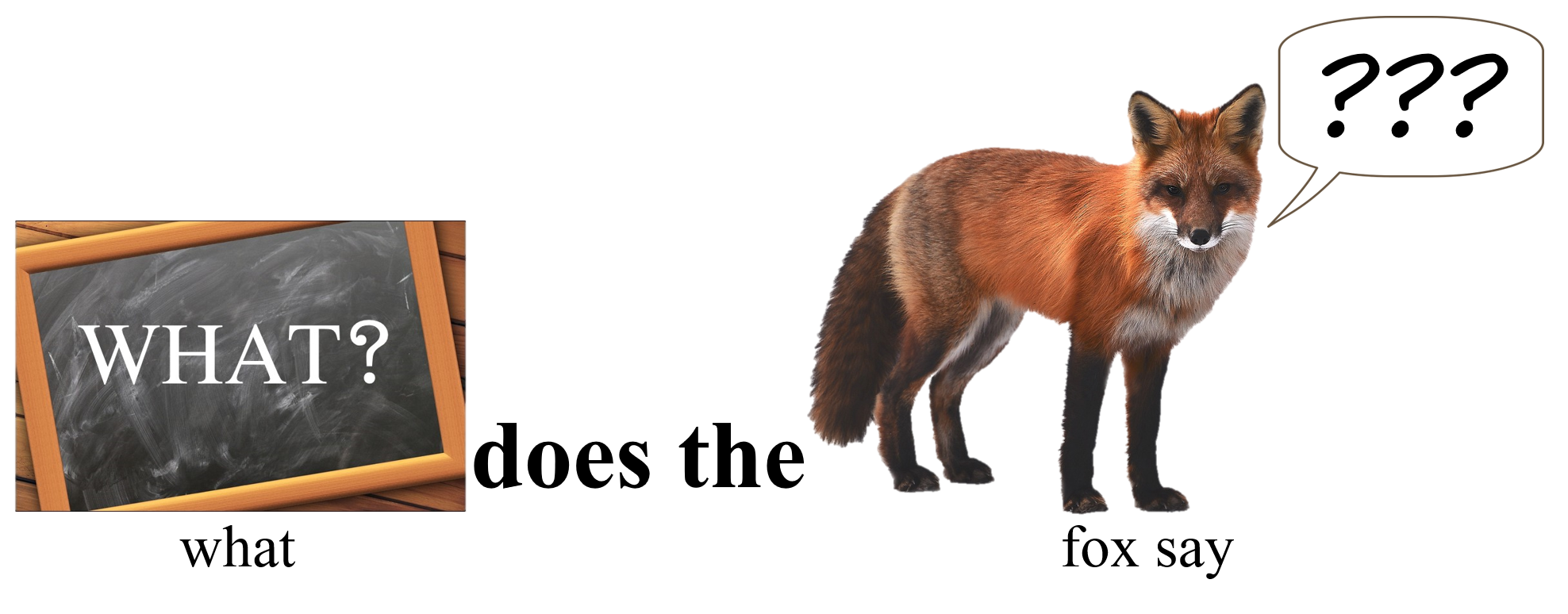 picturelyrics.org
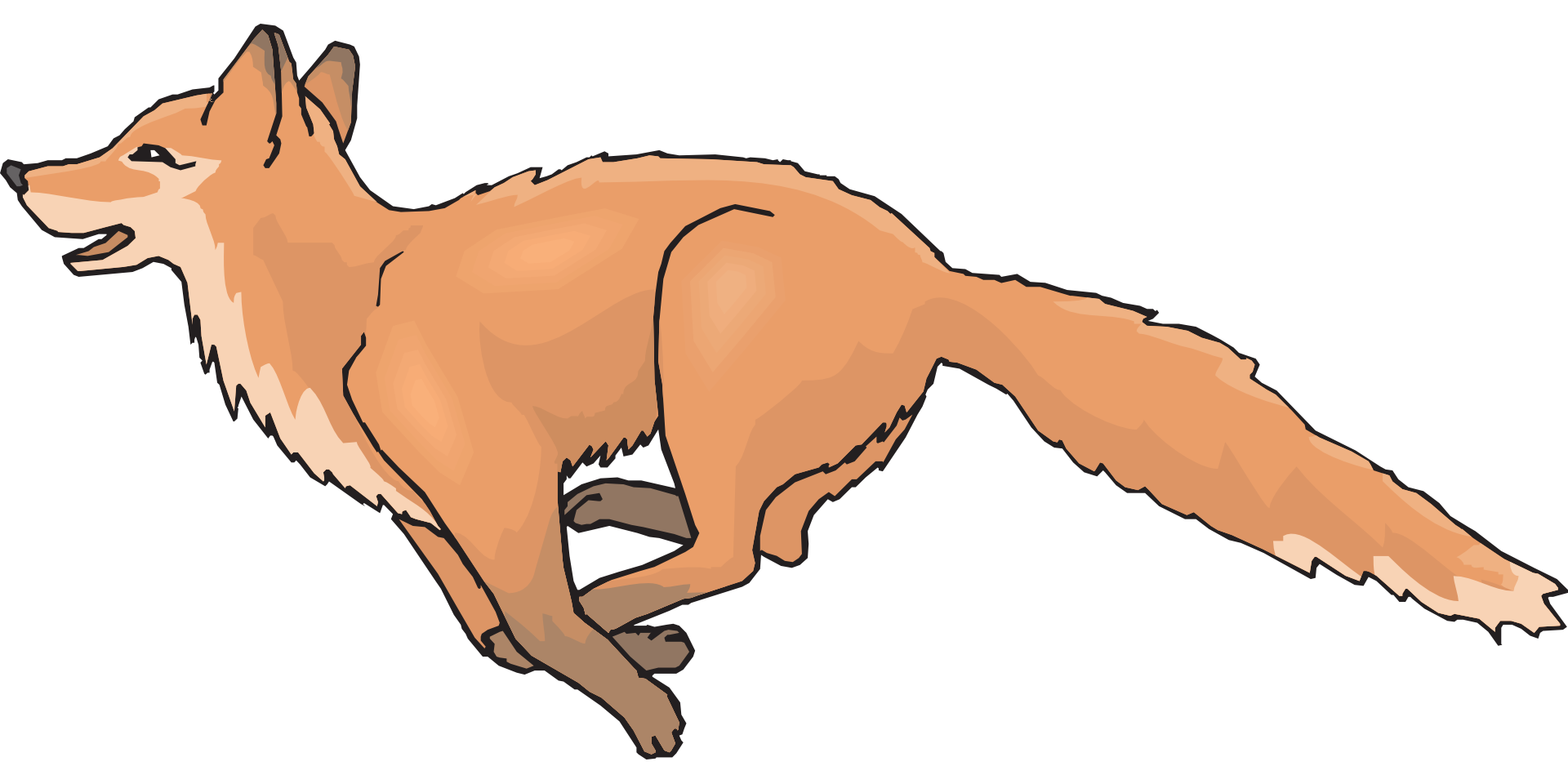 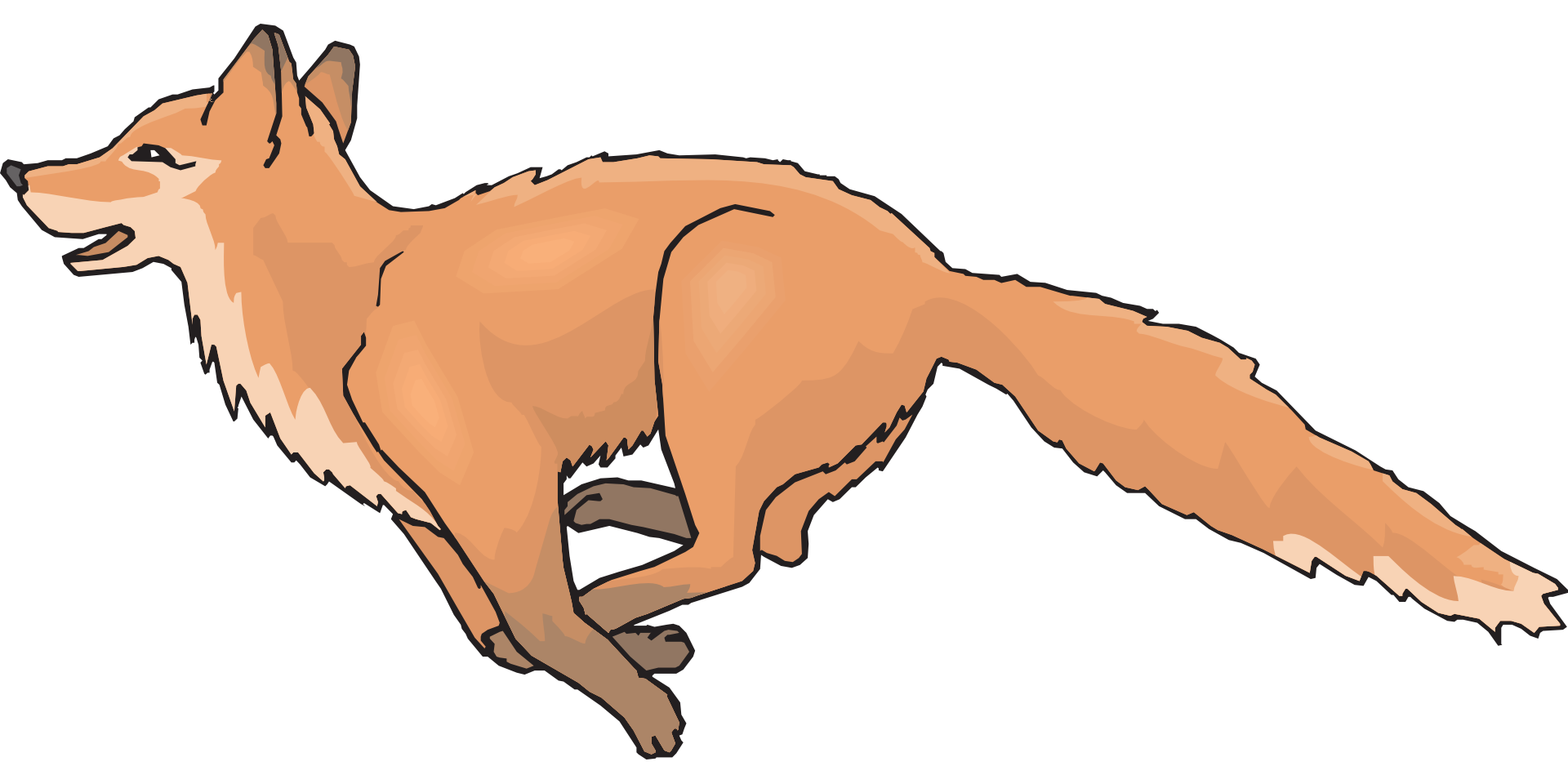 14
jacha-chacha-chacha-chow
chacha-chacha-chacha-chow
jacha-chacha-chacha-chow
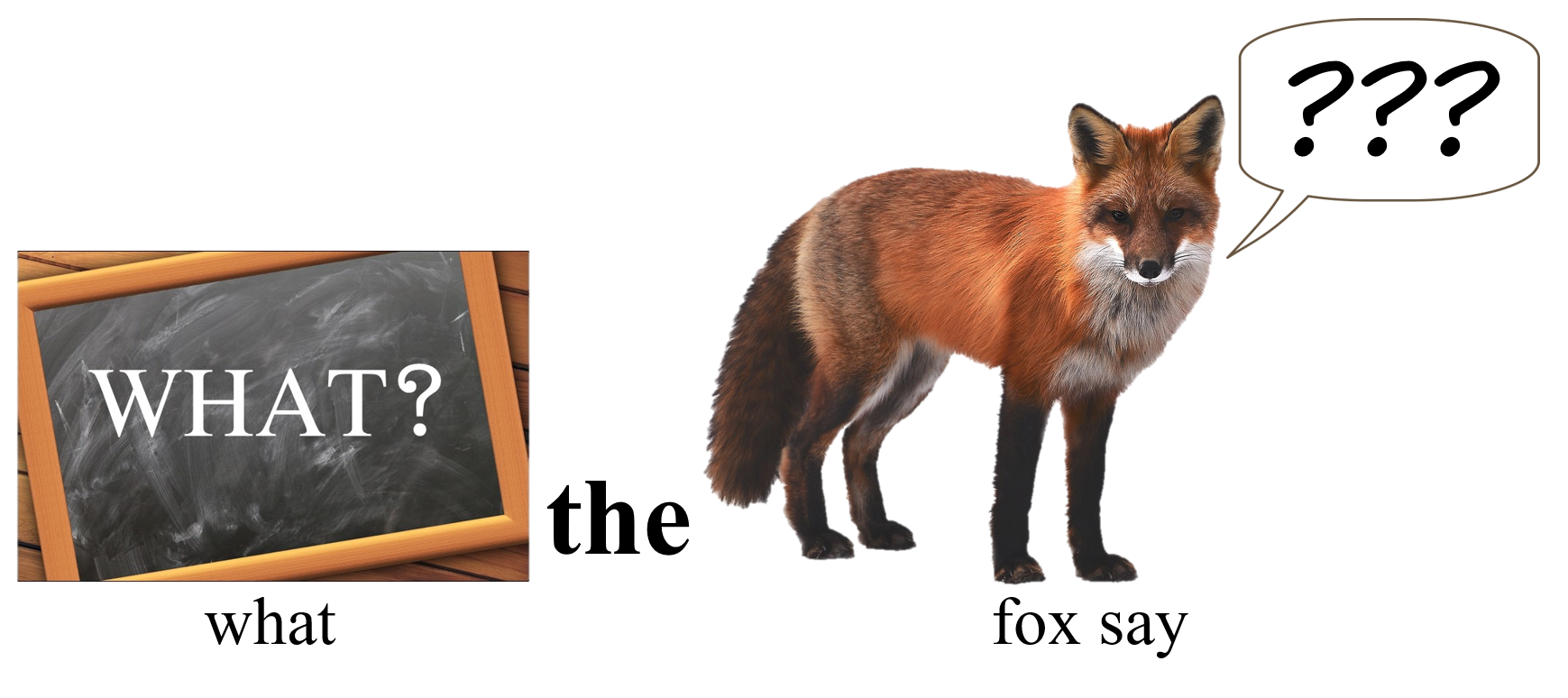 picturelyrics.org
15
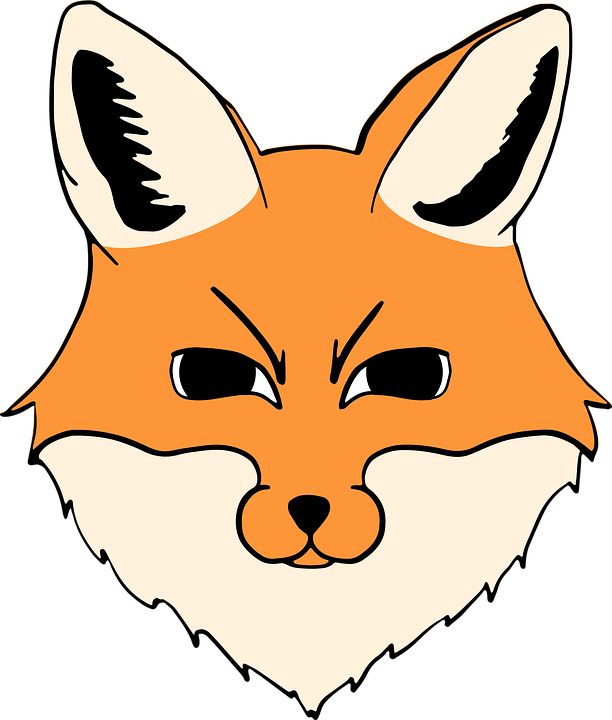 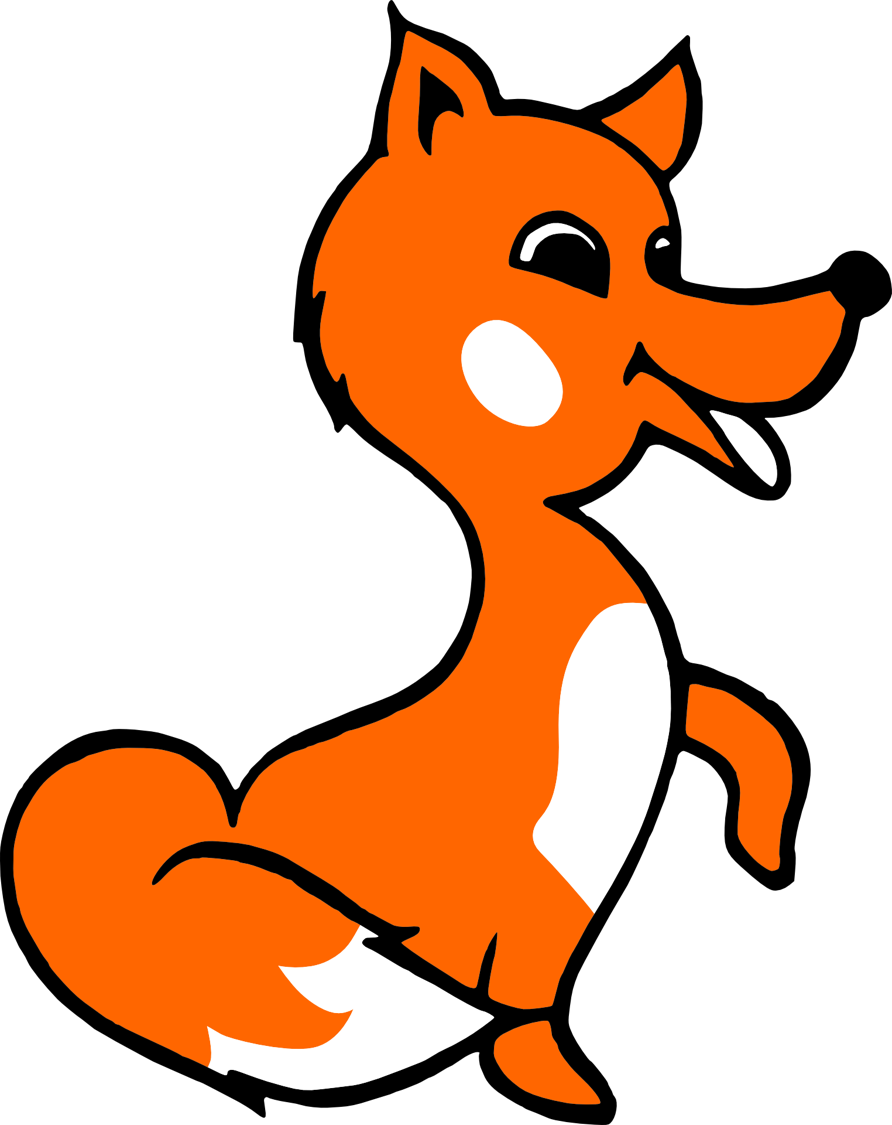 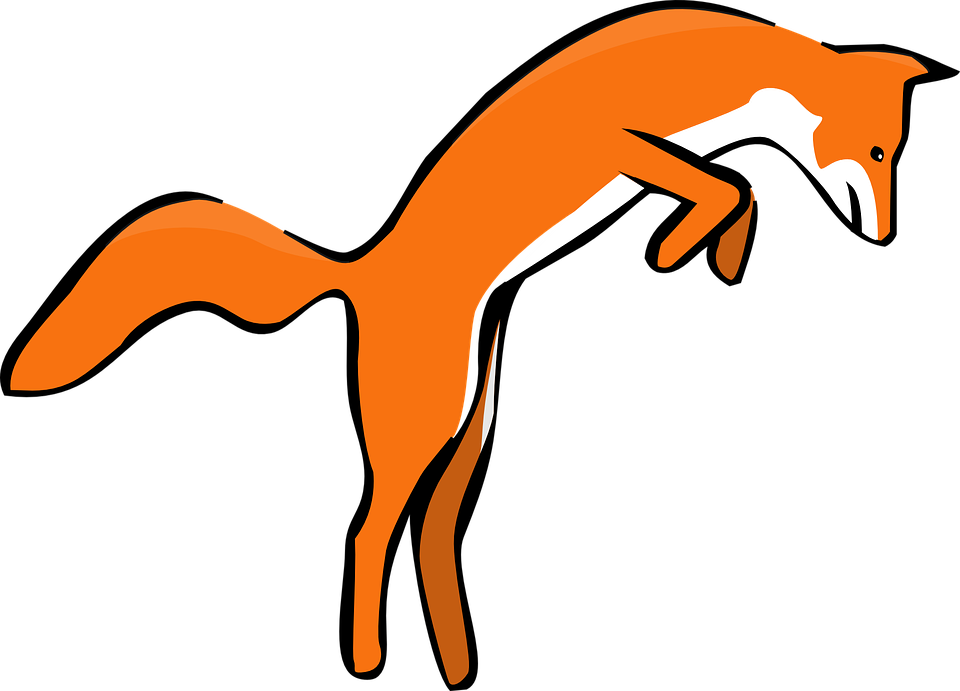 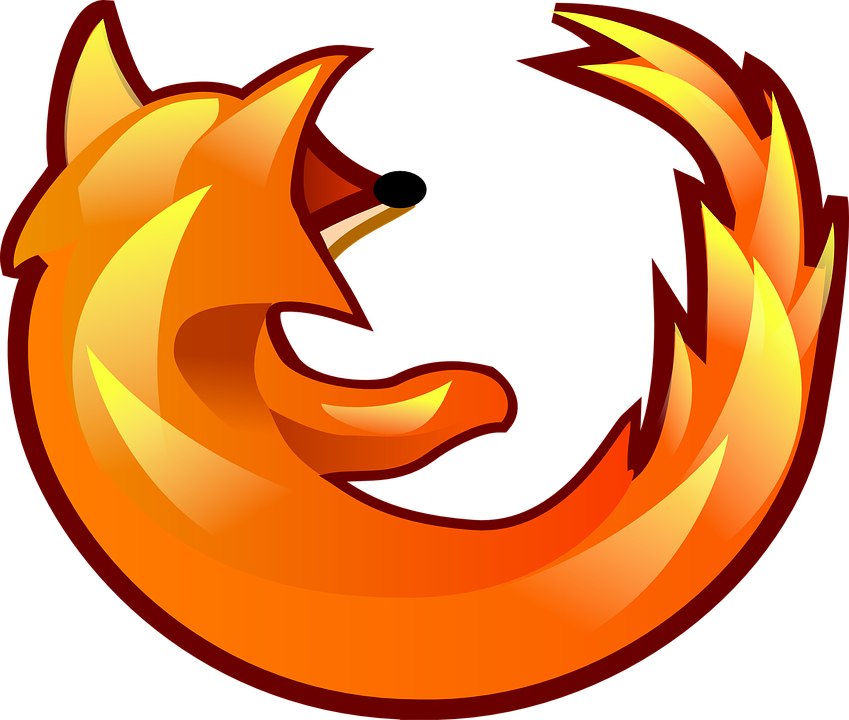 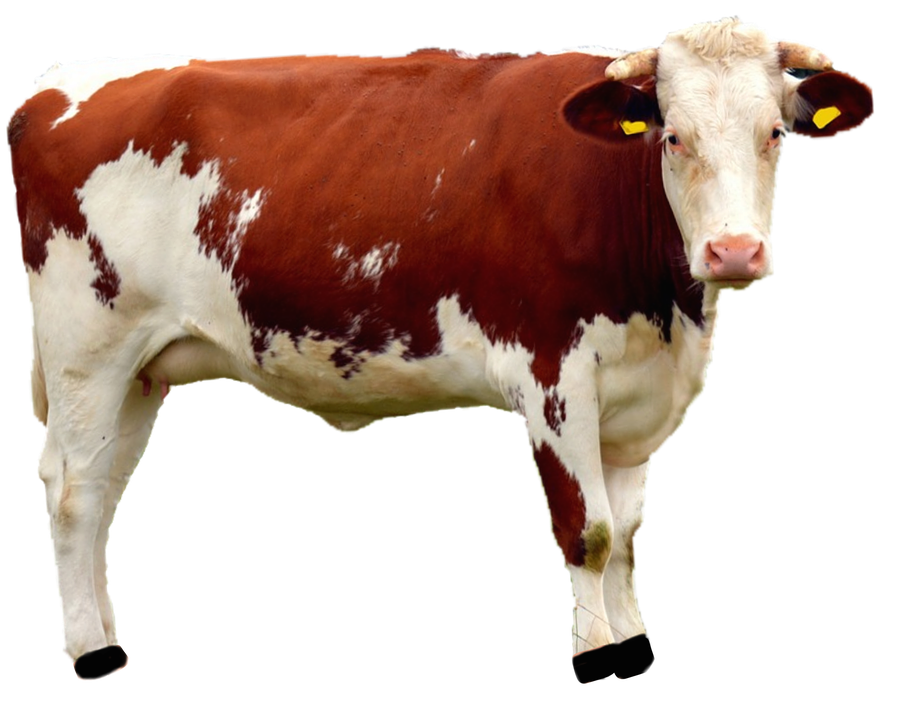 fraka-kaka-kaka-kaka-cow
fraka-kaka-kaka-kaka-cow
fraka-kaka-kaka-kaka-cow
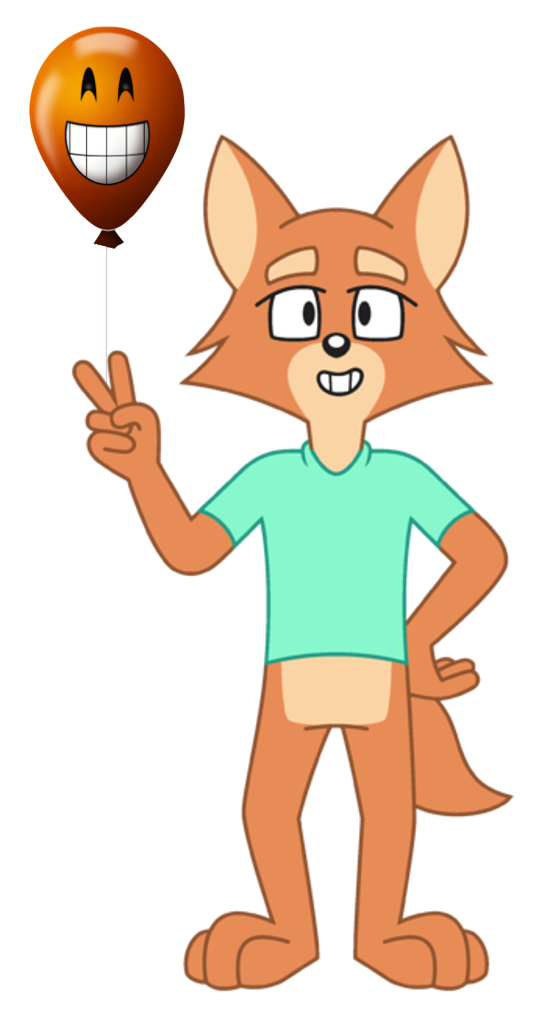 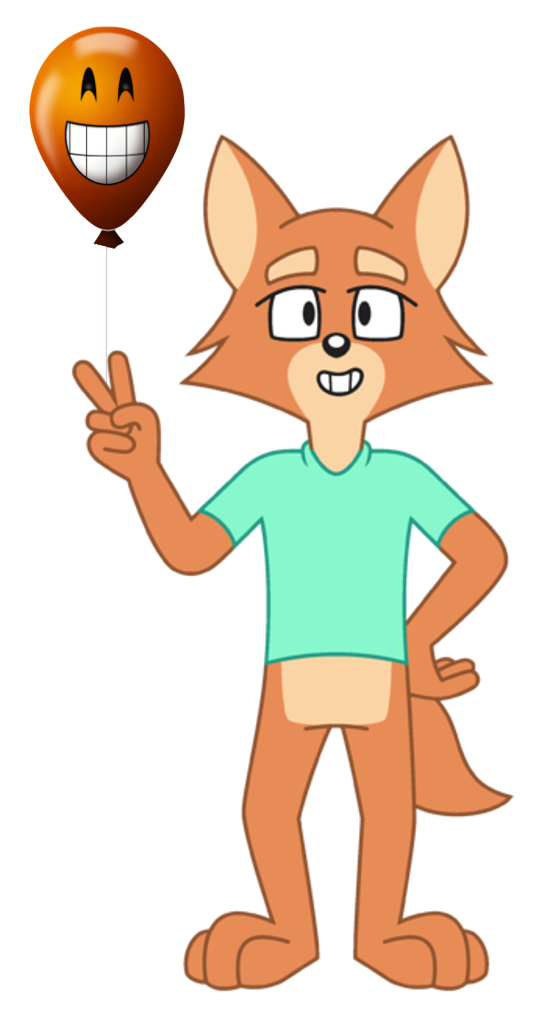 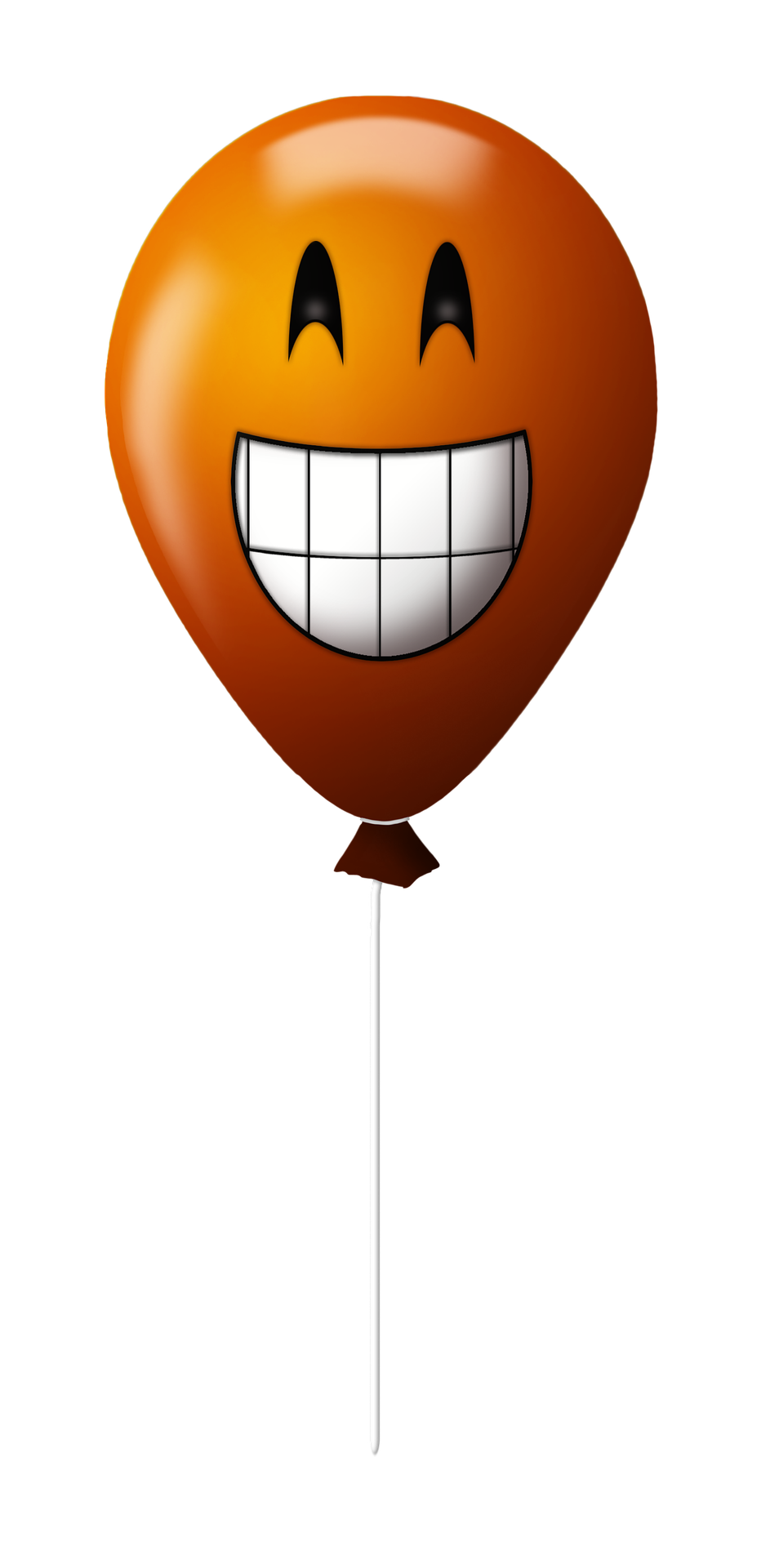 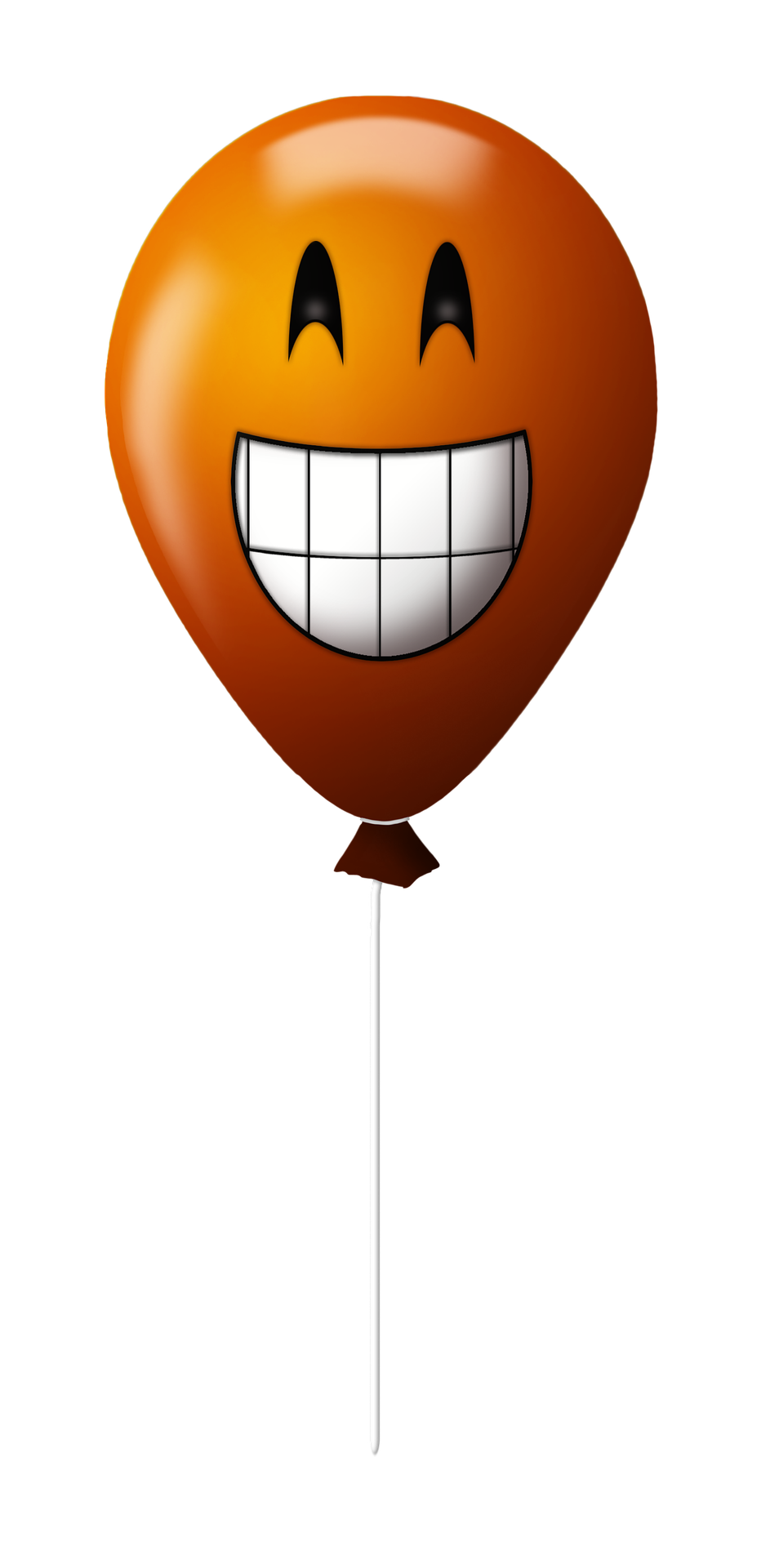 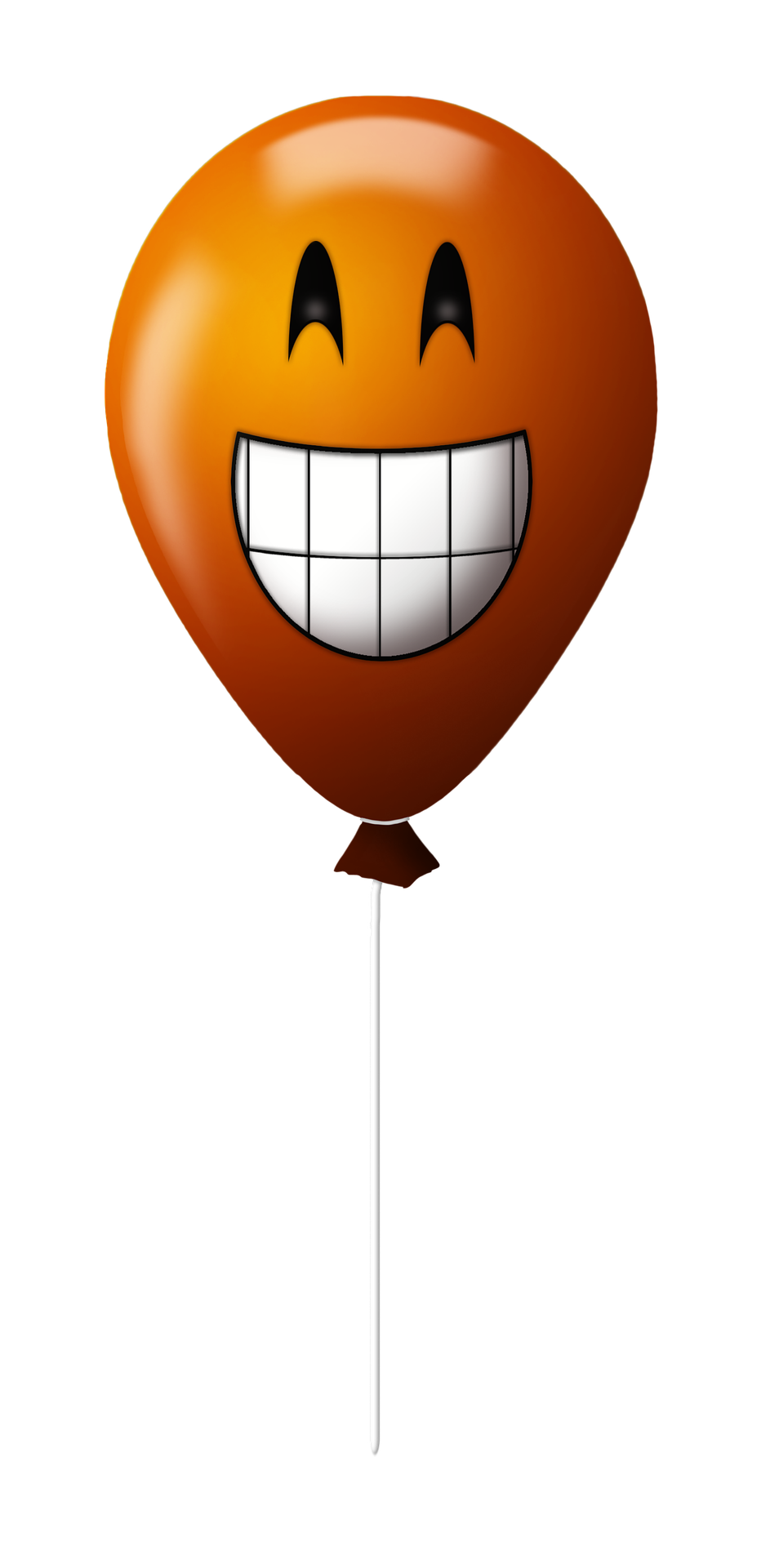 a-hee-ahee ha-hee
a-hee-ahee ha-hee
a-hee-ahee ha-hee
picturelyrics.org
16
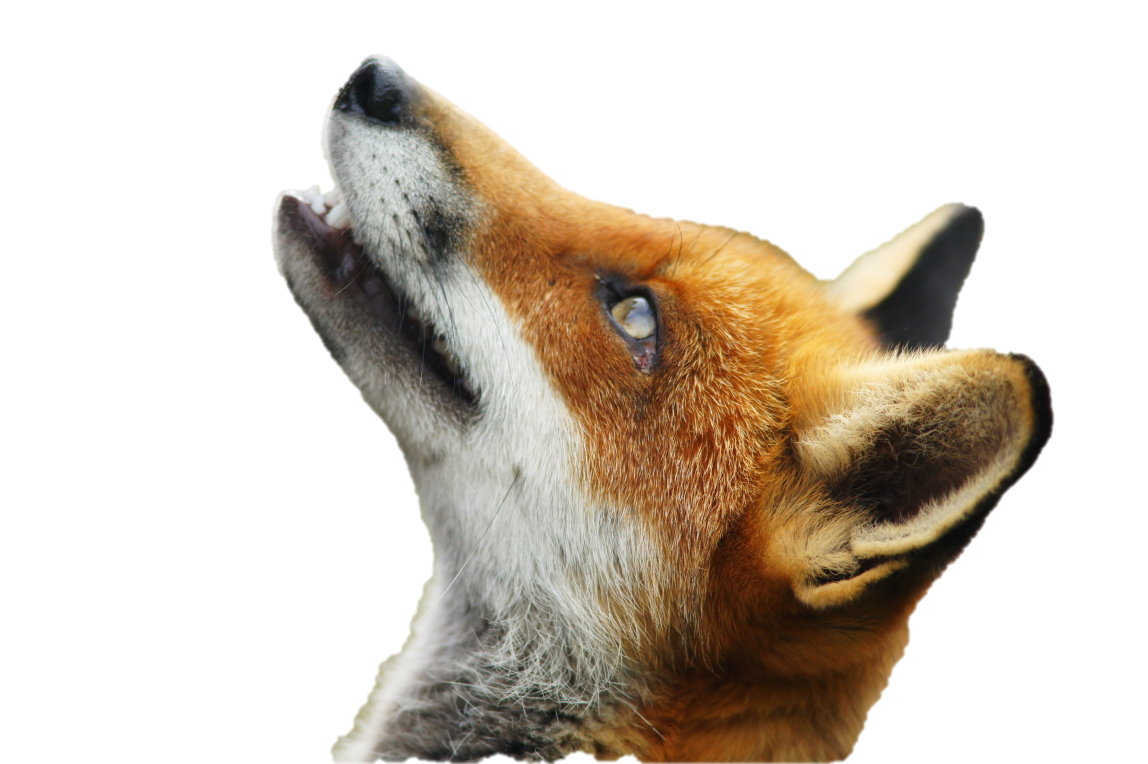 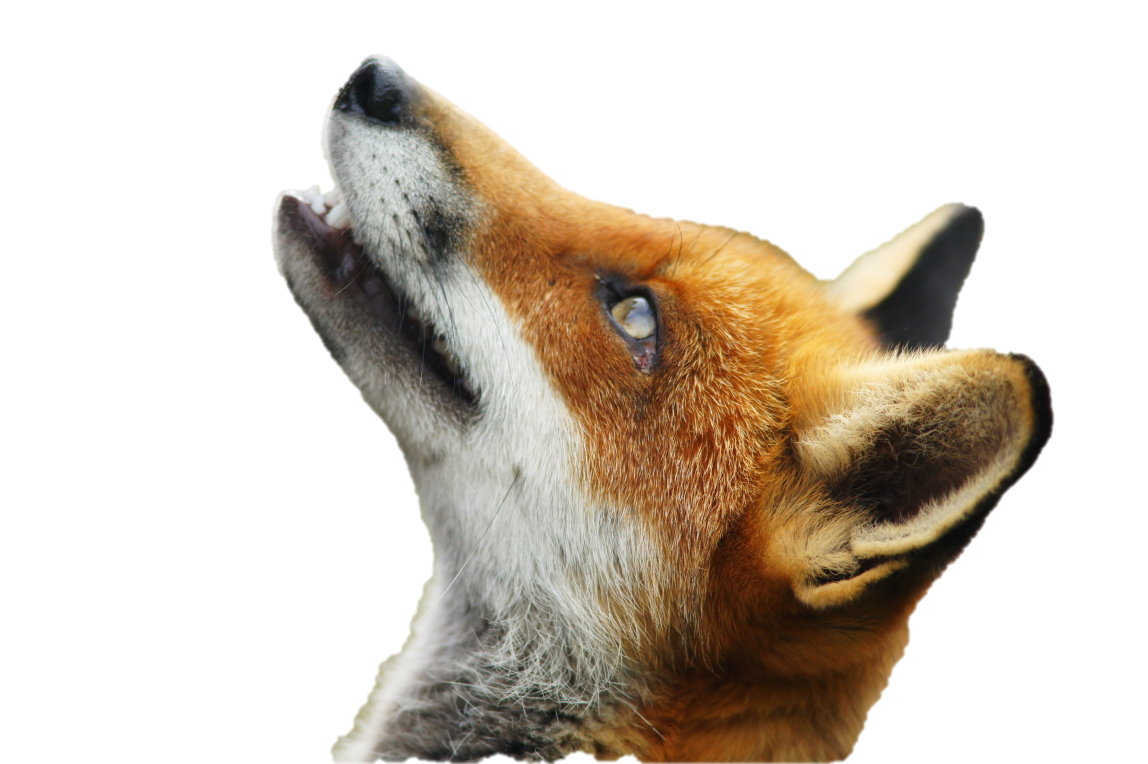 a-oo-oo-oo-ooo
woo-oo-oo-ooo
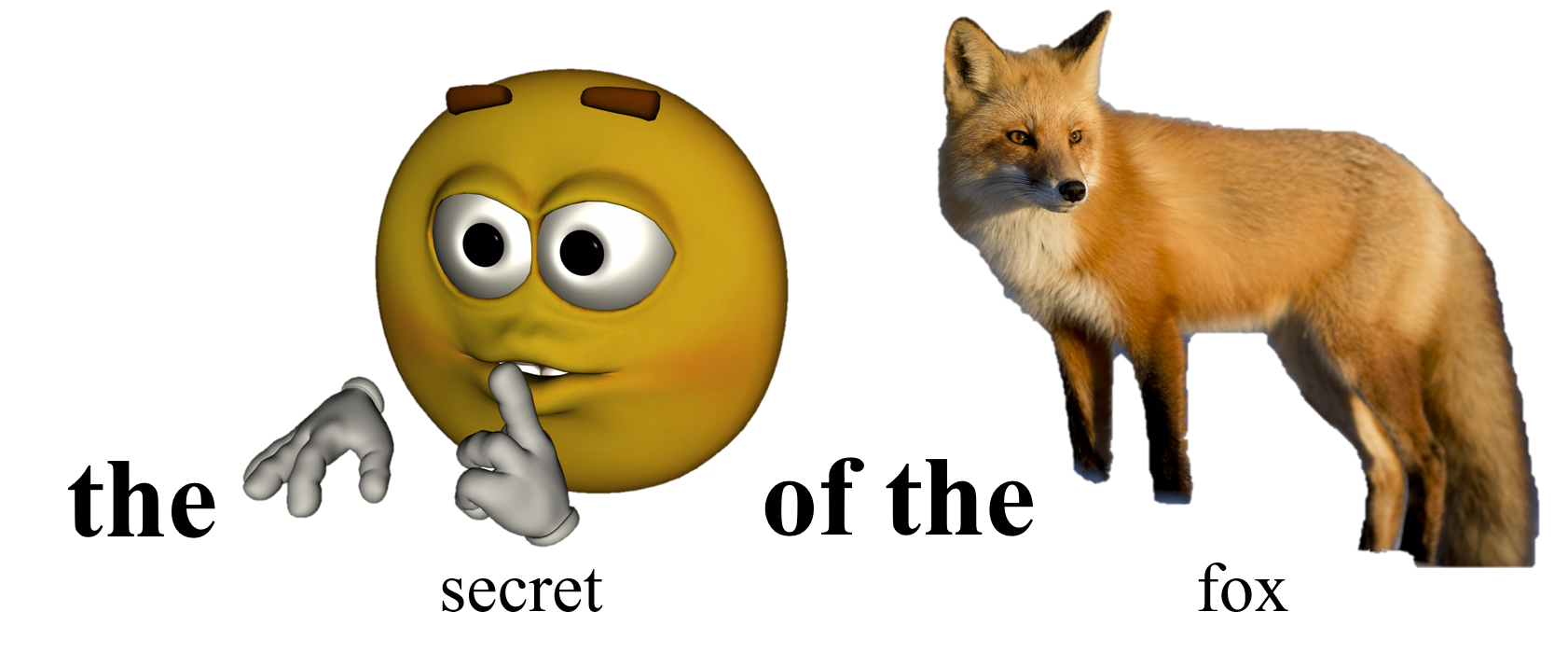 picturelyrics.org
17
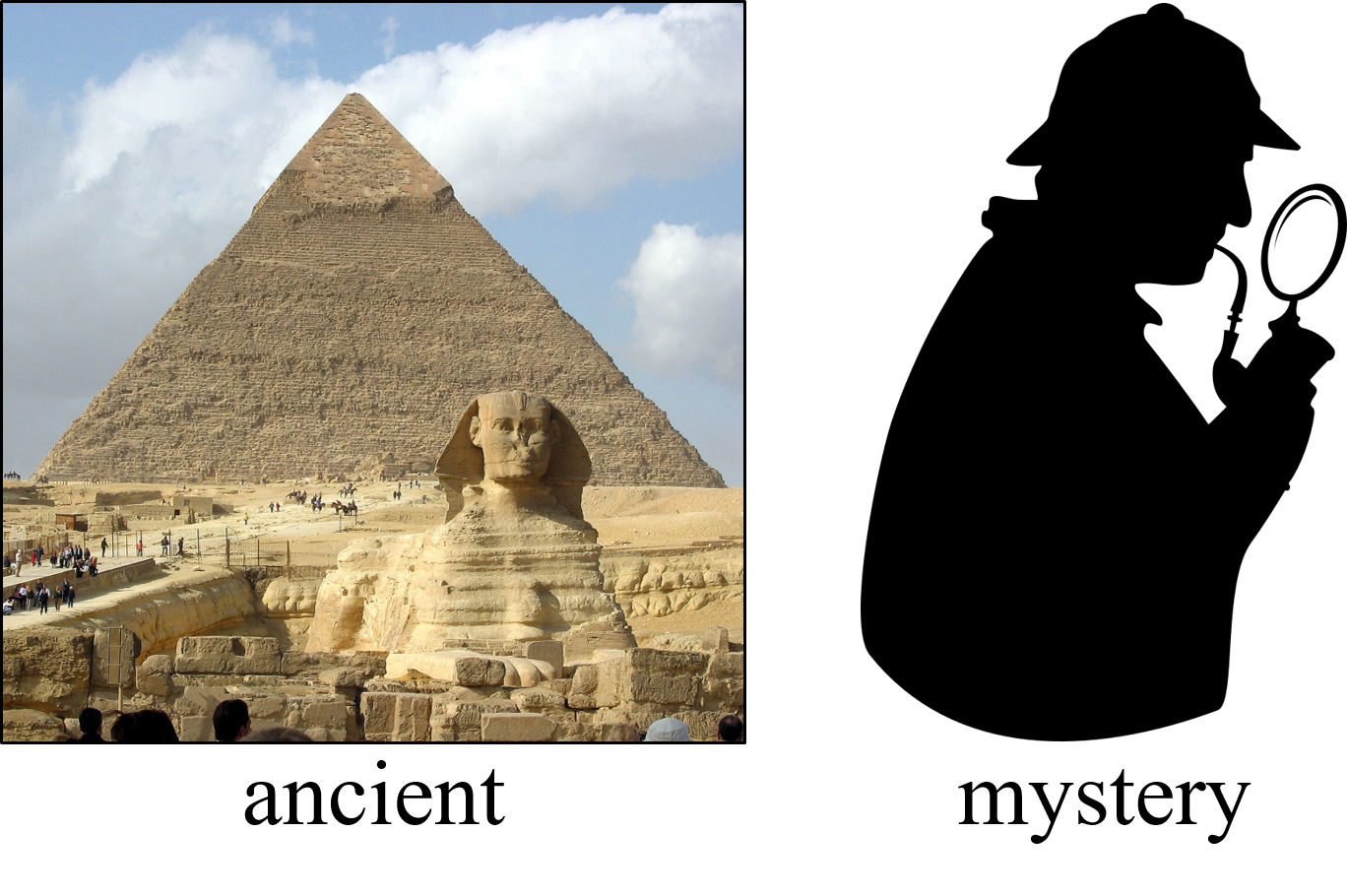 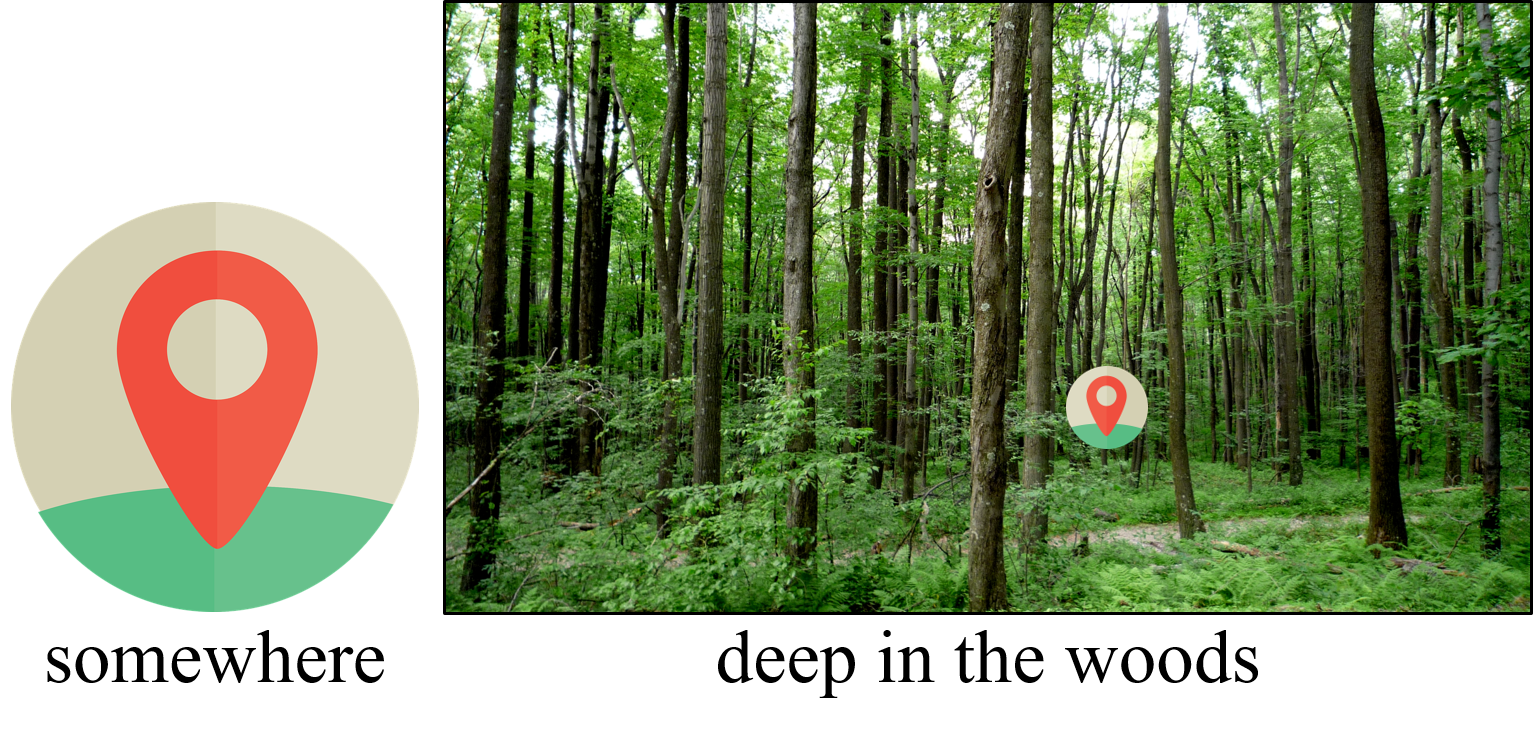 picturelyrics.org
18
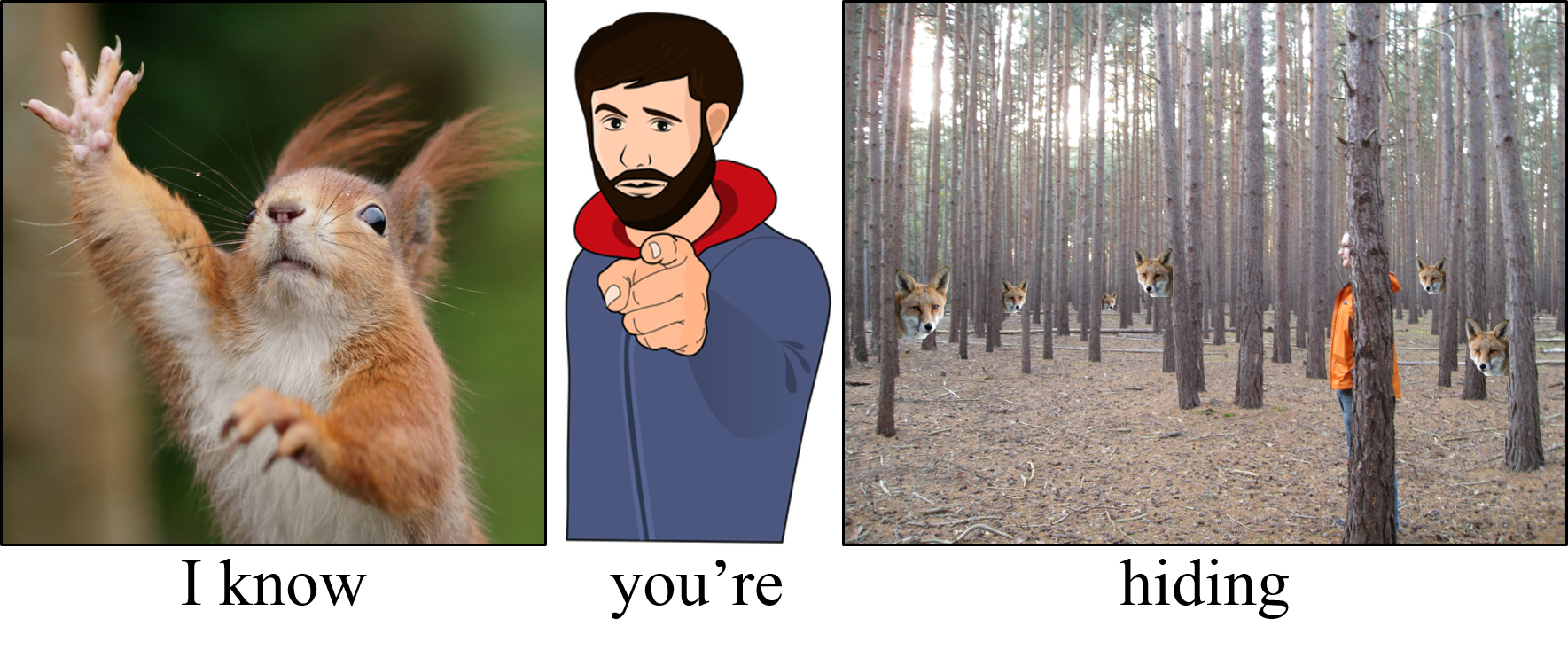 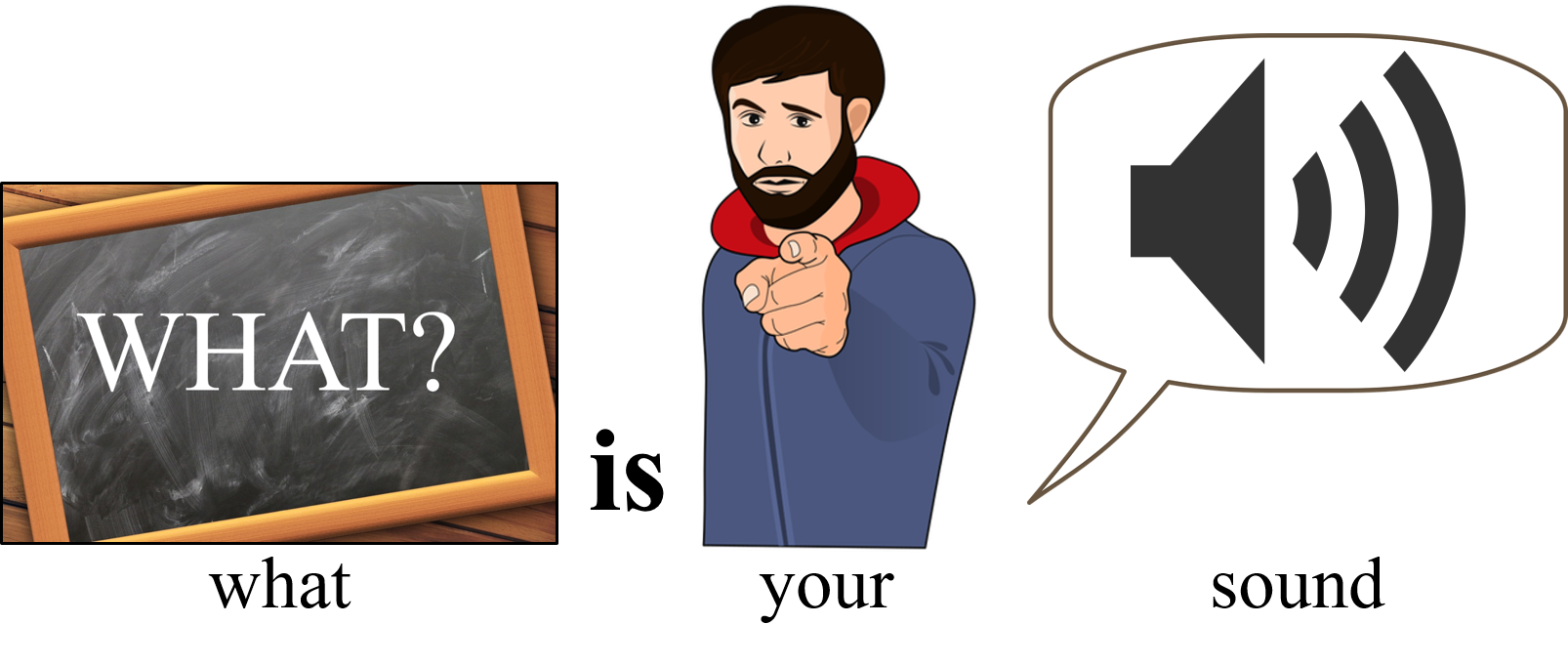 picturelyrics.org
19
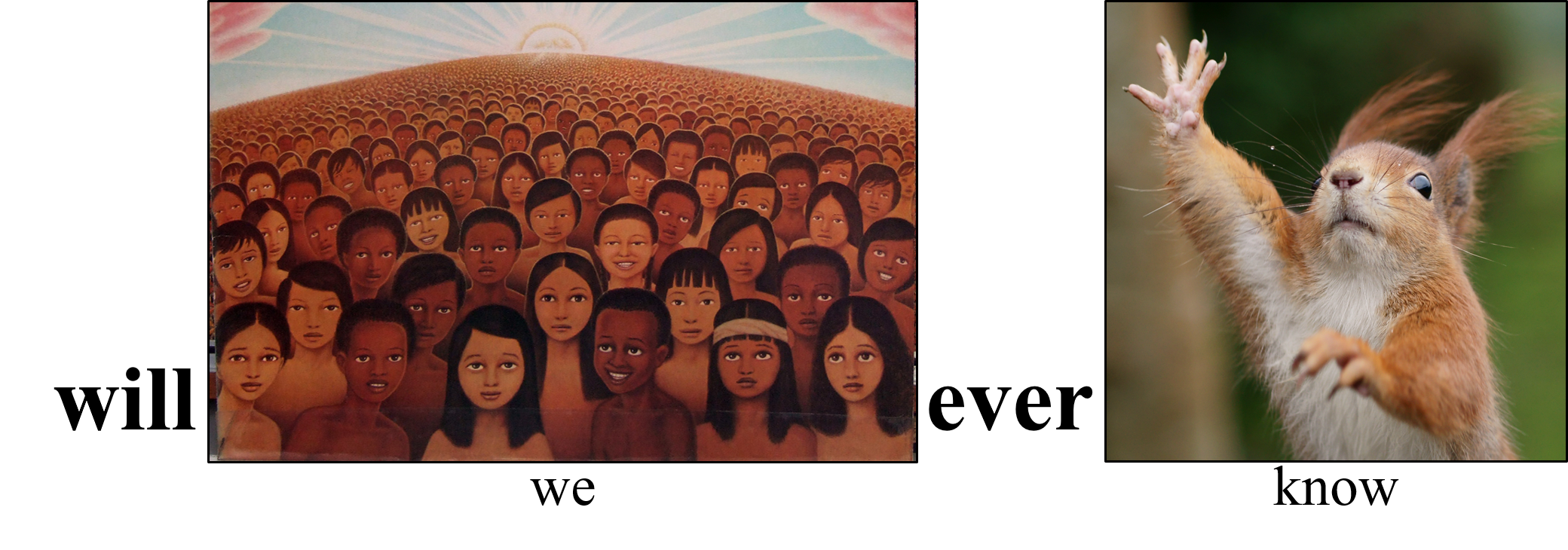 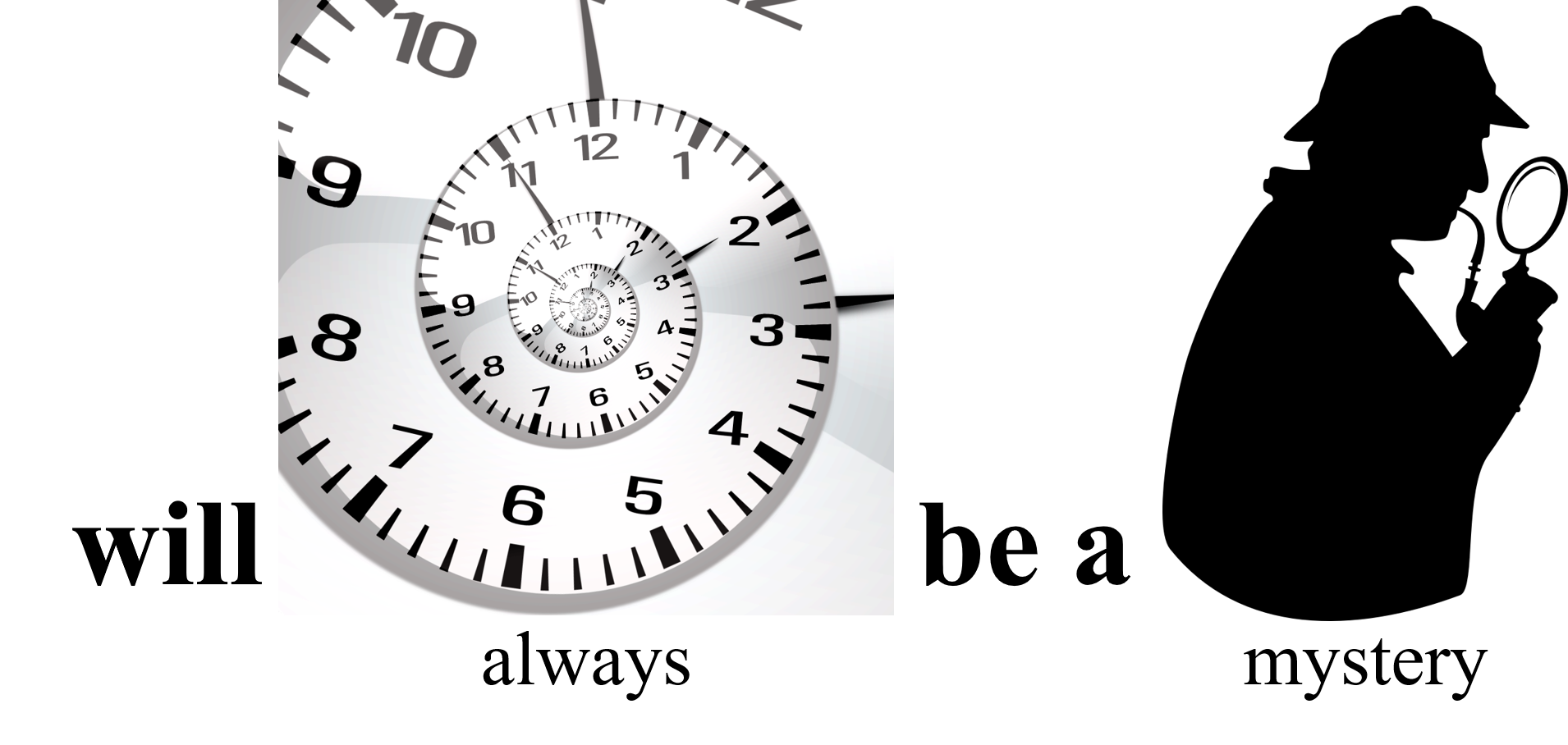 picturelyrics.org
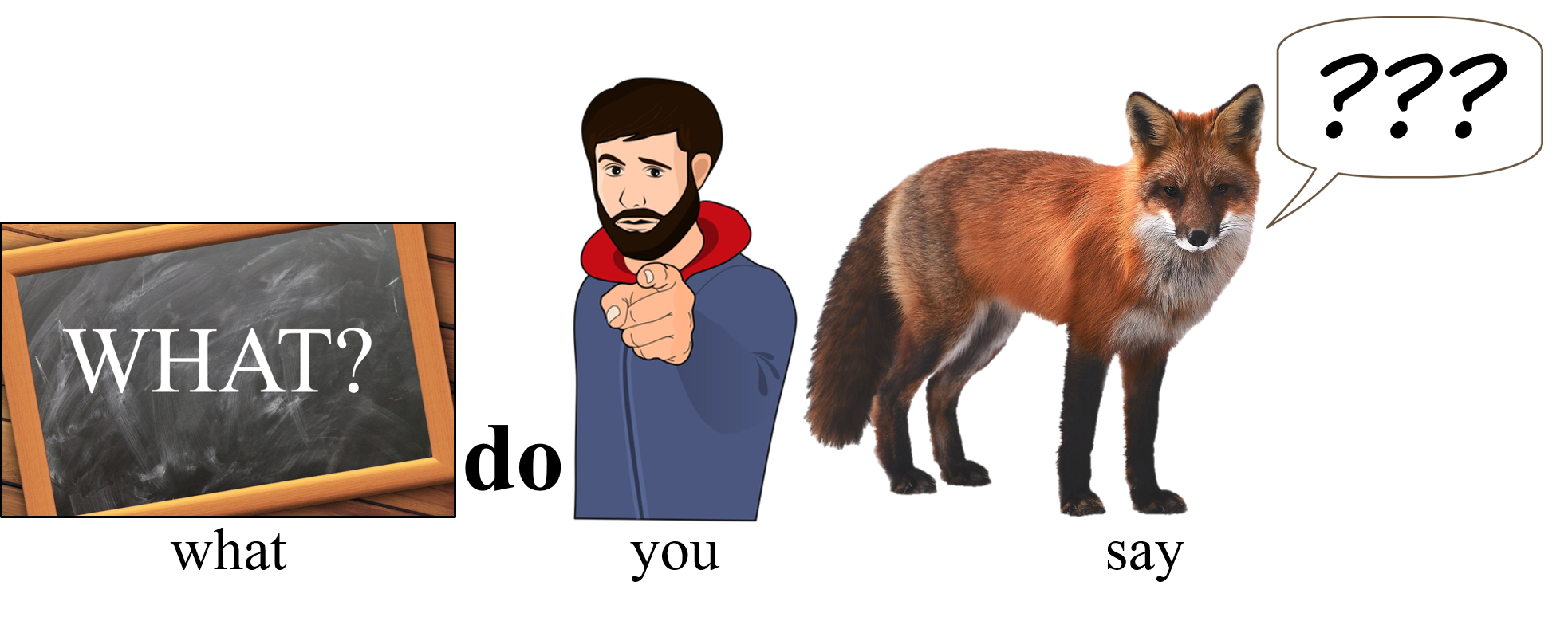 20
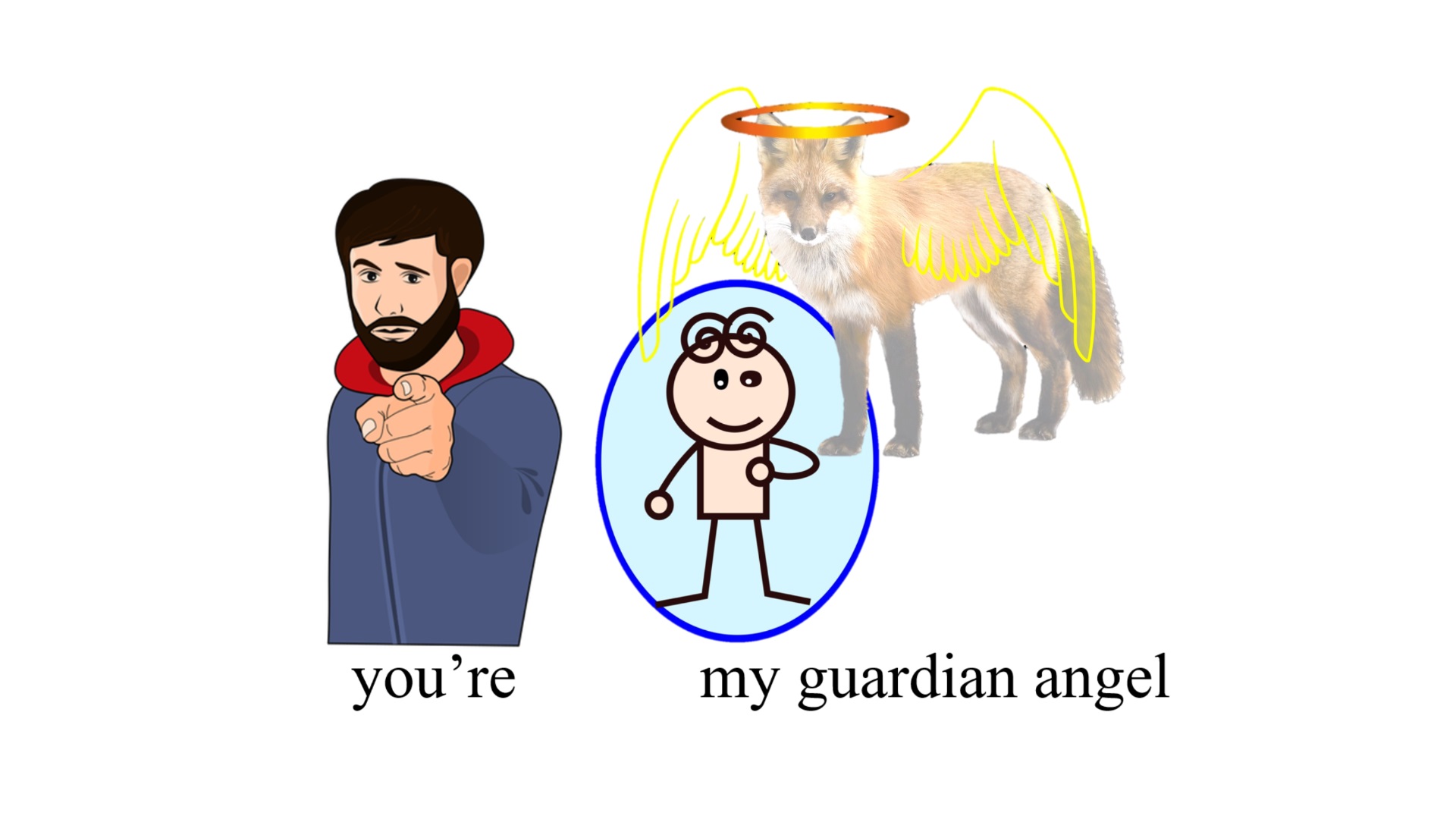 picturelyrics.org
21
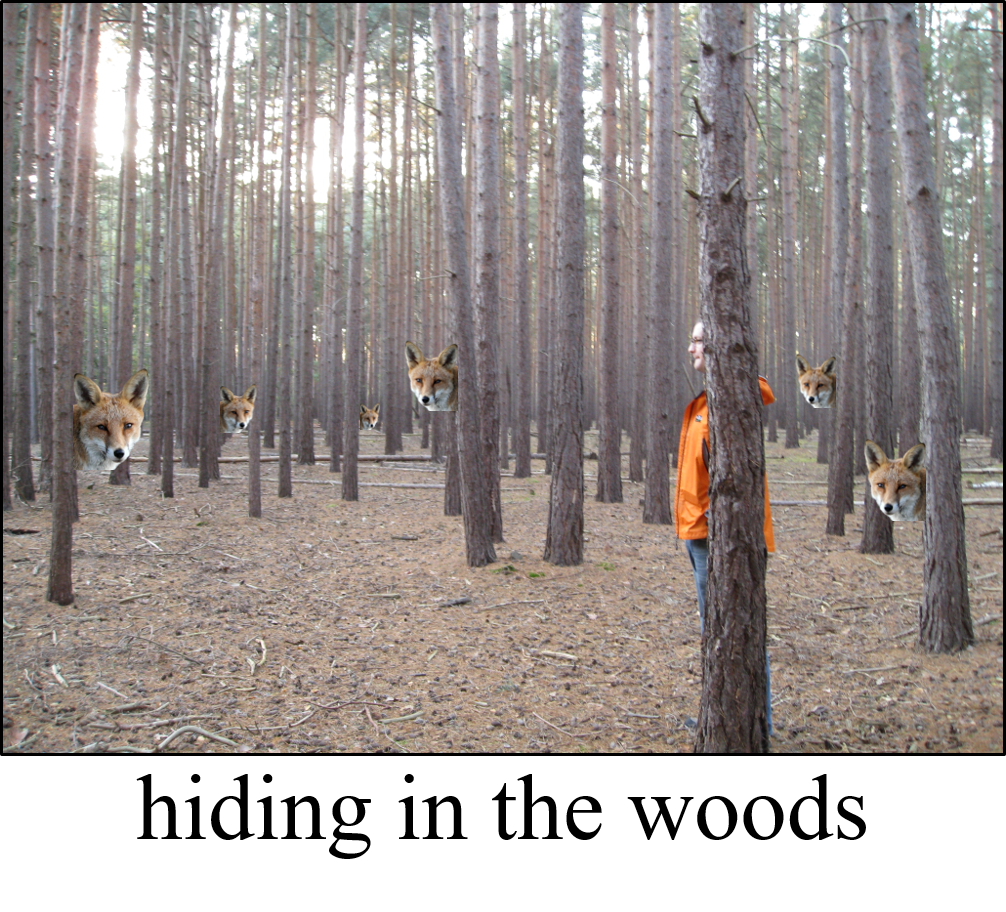 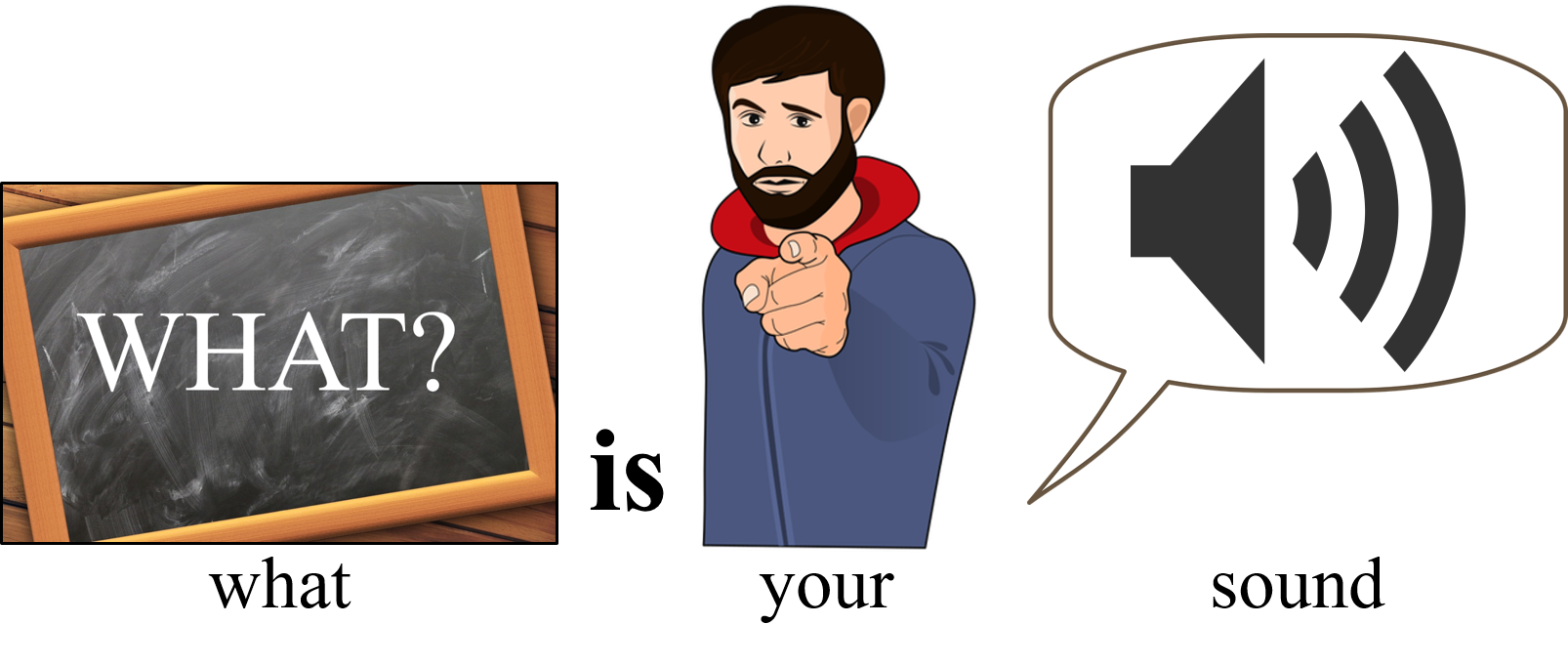 picturelyrics.org
picturelyrics.org
22
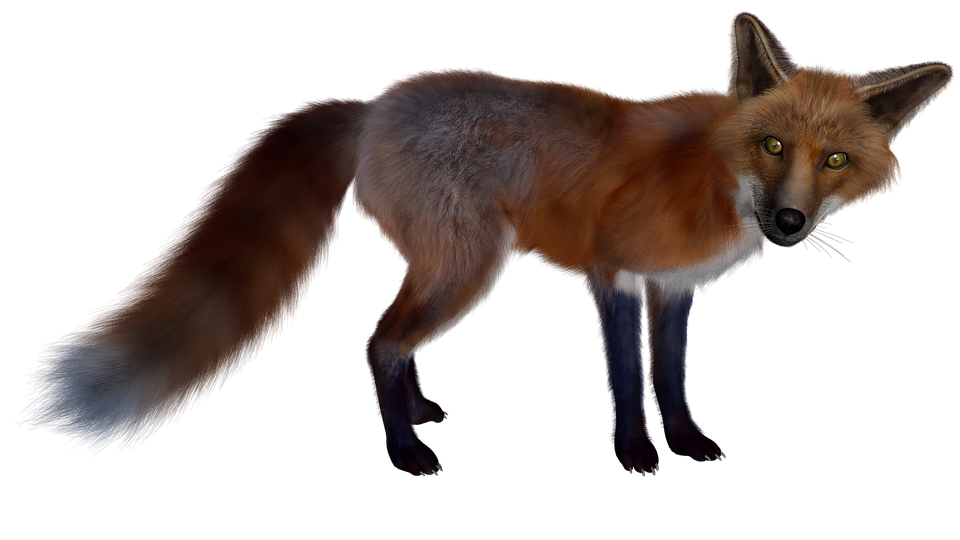 a-dum-bum-bum-way-dum
buh-bi-dip-bip-bum-way-dum
a-dum-bum-bum-way-dum
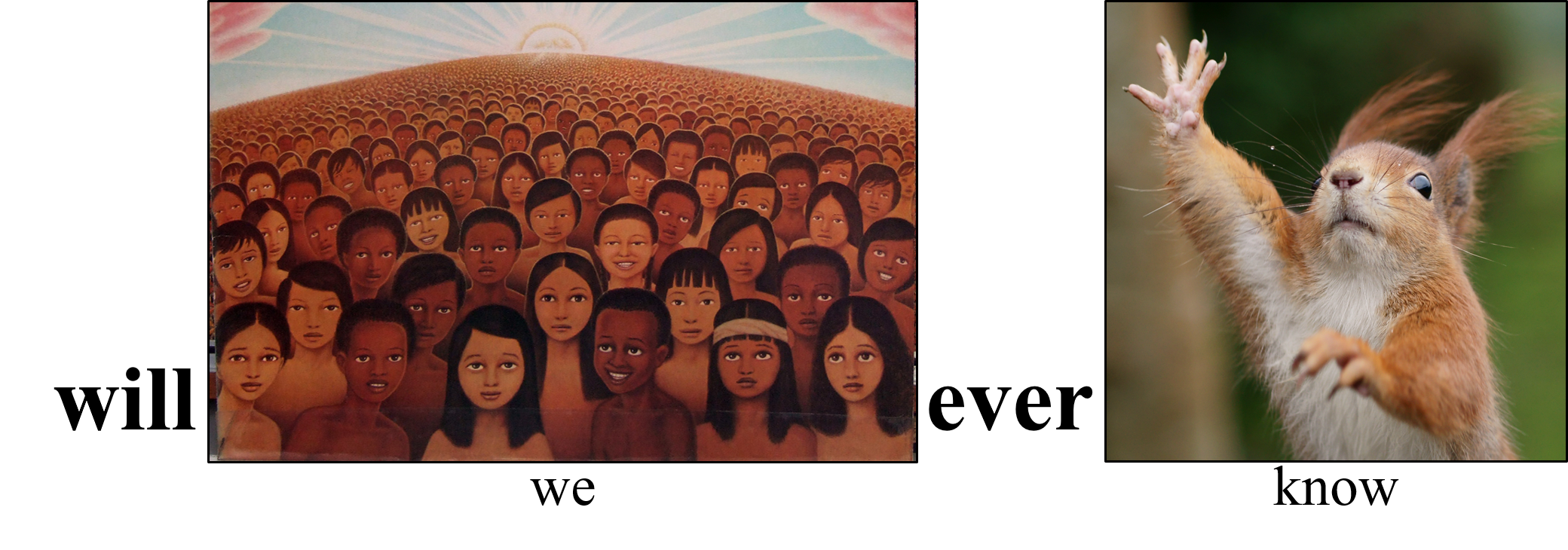 23
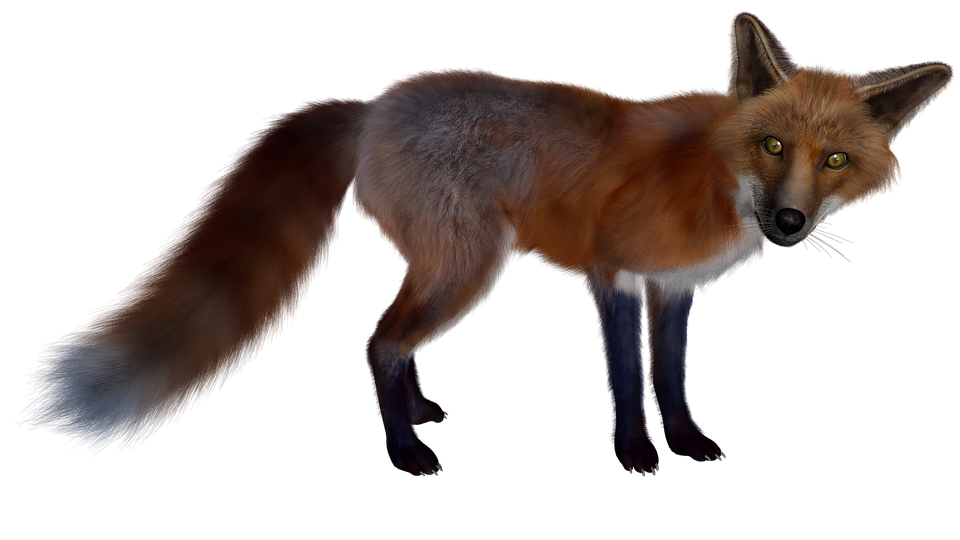 bi-be-dee-bop-bop-bay-dum
ba-buh-dum-bay-dum
abay-bi-dee-bum-bum-bay-dum
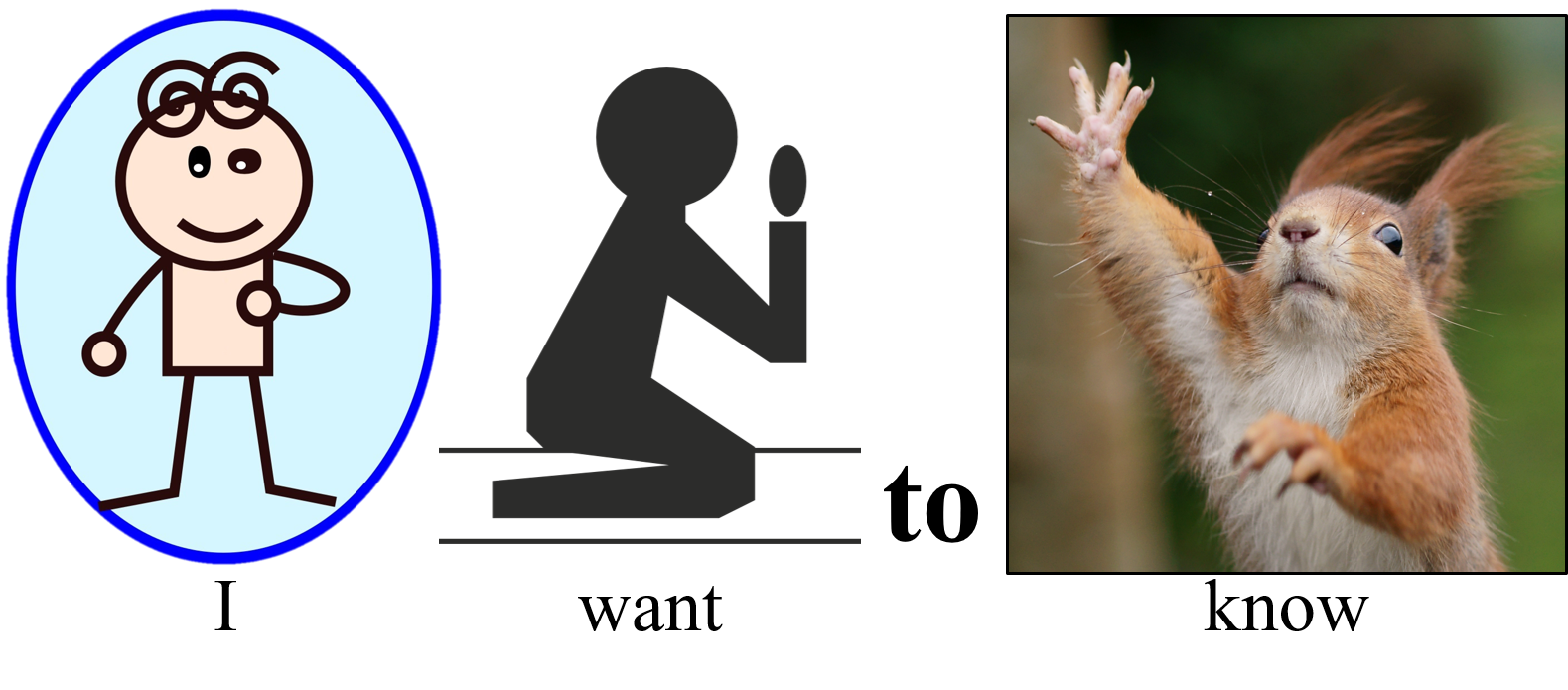 picturelyrics.org